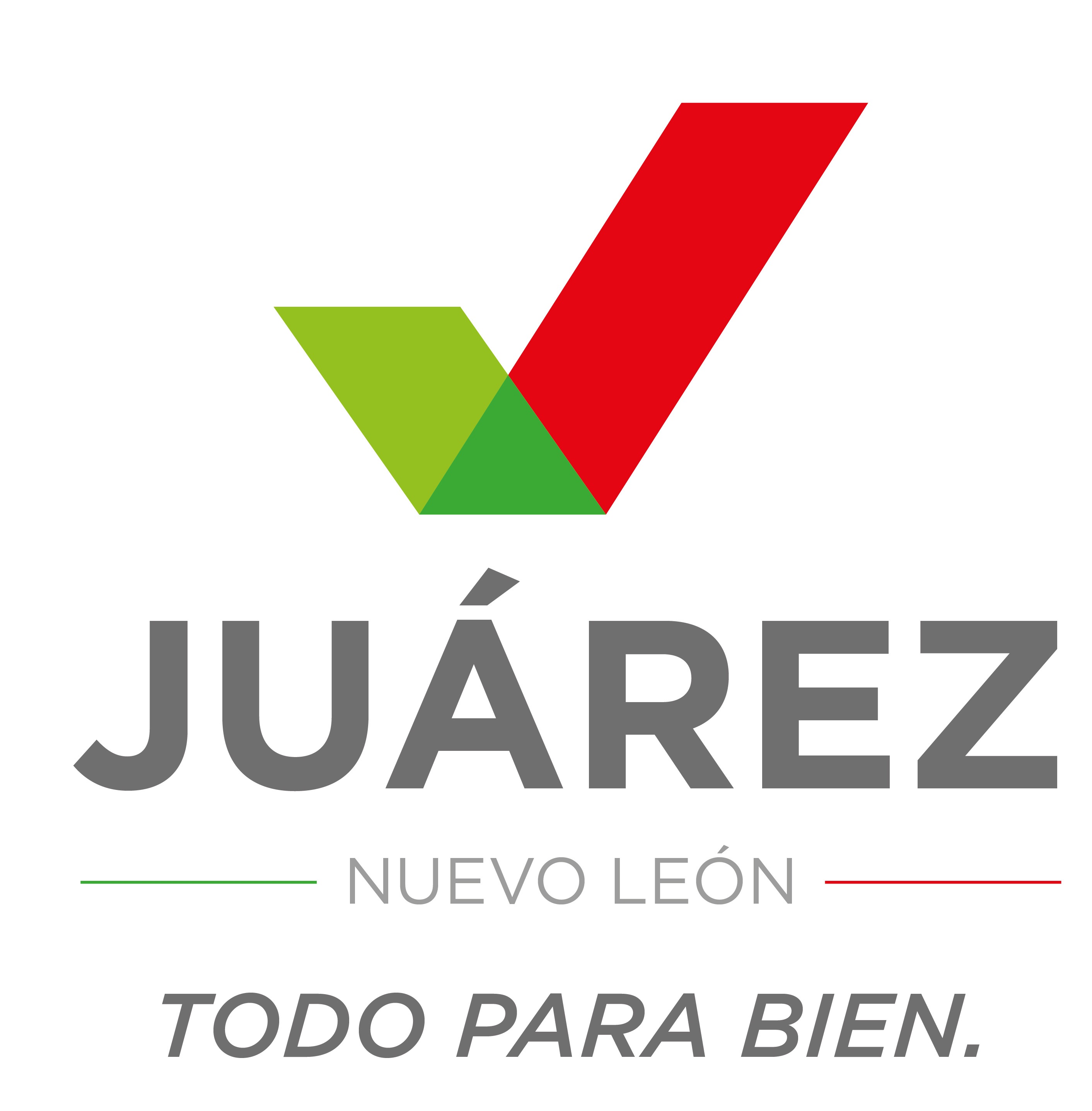 DIRECCIÒN        DE EDUCACIÒN
INFORME MENSUAL
MARZO
ADMINISTRACIÒN 2015-2018
SERVICIOS Y ATENCIÓN CIUDADANA
Se ha realizado la Atención Ciudadana así como de Directivos y Maestros de los Planteles Educativos de Nivel Básico, Medio Superior y Superior para atender sus necesidades.
Se atendió un total 375  personas en la Dirección de Educación son los siguientes servicios que ofrecemos :
Programa de Becas
Programa de Prepa Abierta
Programa del INEA
Orientación Educativa
Apoyo para Reubicación de alumnos y cambios de turno
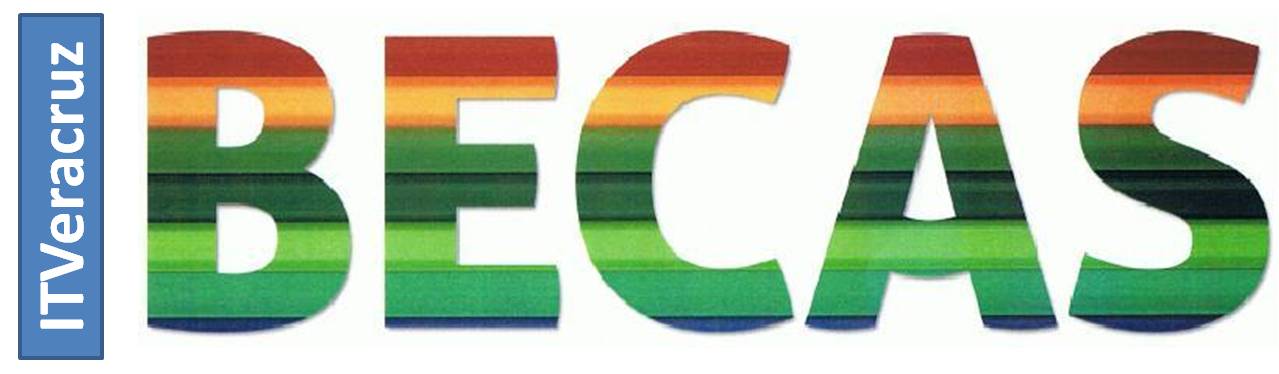 Se atendieron a 14 alumnos de nivel medio superior y superior, a los que se les apoyo con Becas en las Diferentes Universidades, Preparatorias e Institutos Educativos, para que sigan con su educación.
Segundas Mesa de Trabajo
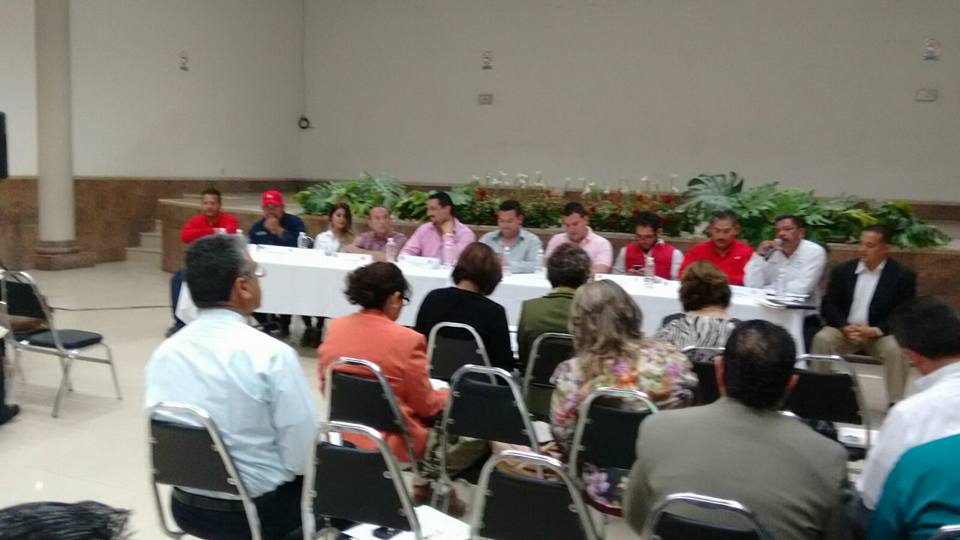 Atención a Directivos de los planteles Educativos del nivel básico.
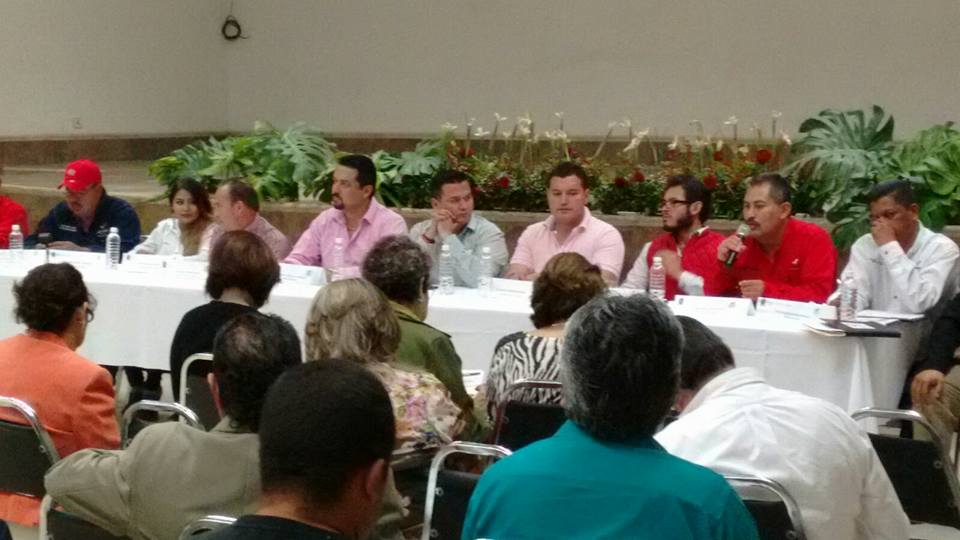 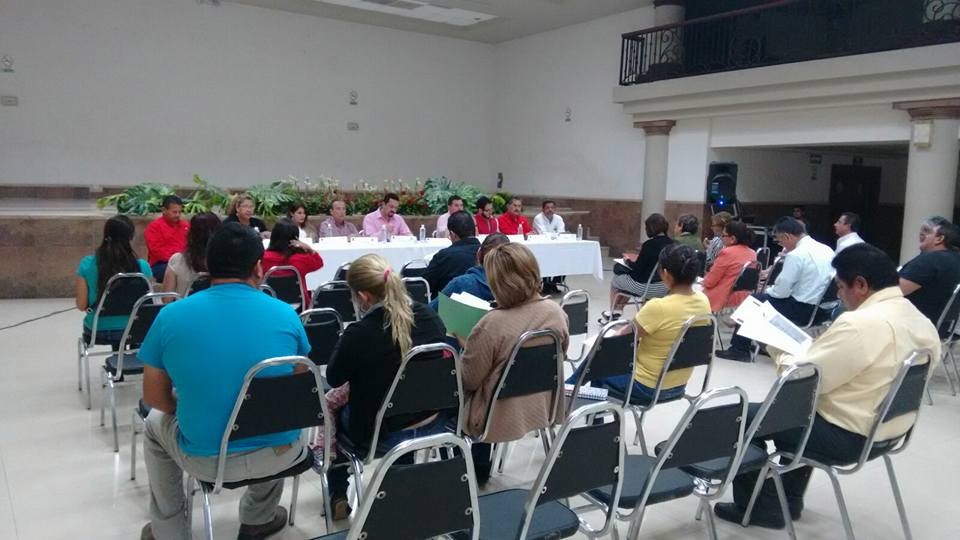 Visitando Planteles Educativos
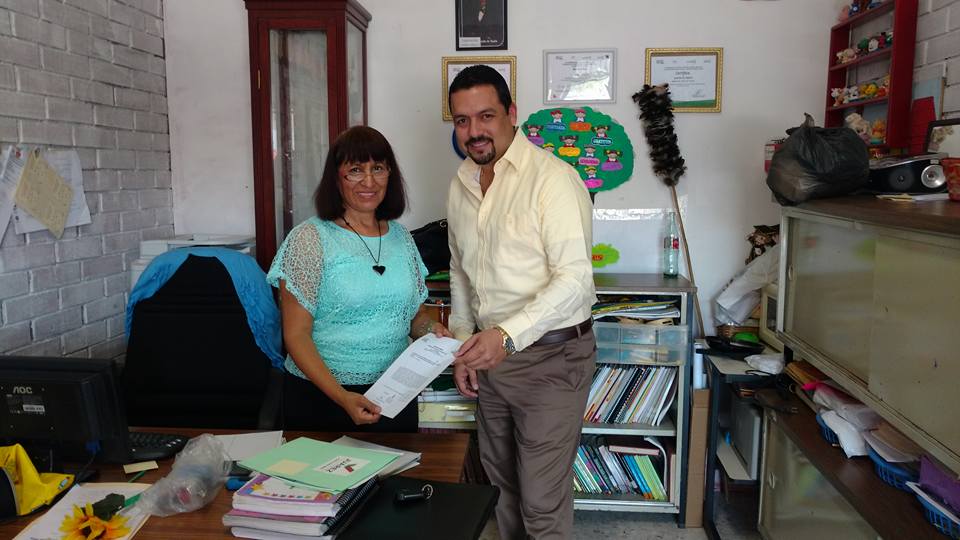 Jardín de niños Sebastián Lerdo de Tejada, Directora Profra María González García.
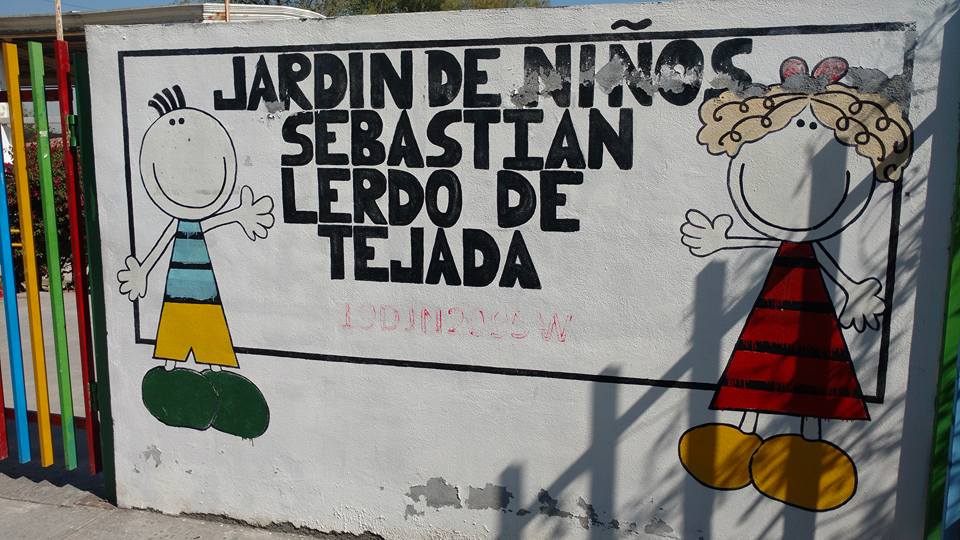 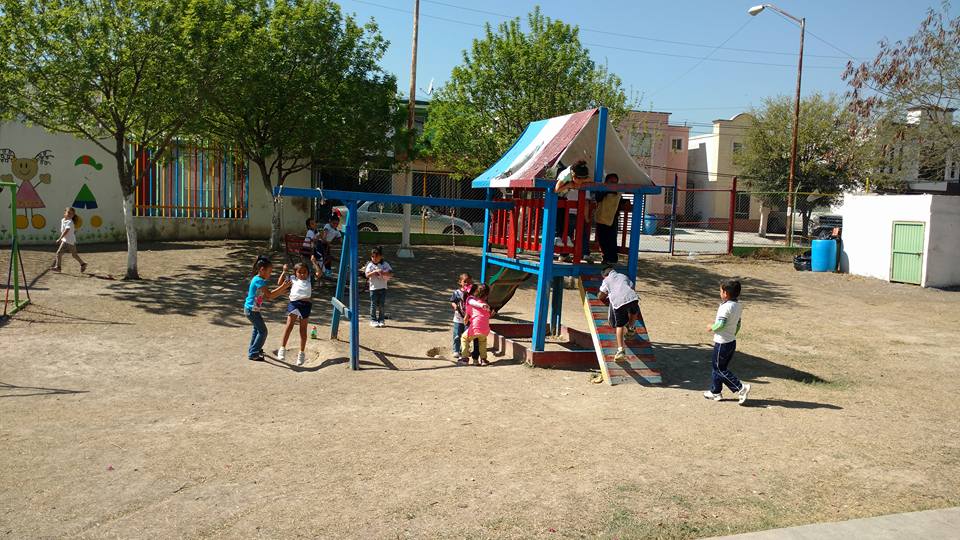 Conferencia Sí a la Vida
Temática de la sexualidad y el abortó en la secundaria #1 Astolfo Maldonado y secundaria 125 Manuel Tolsa y Sarrion
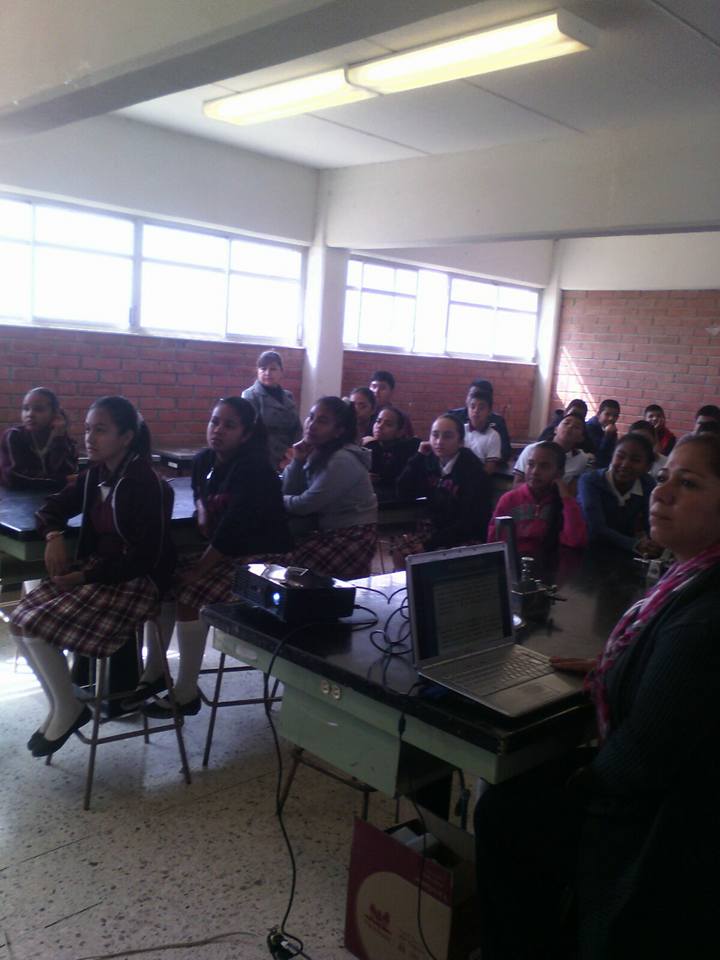 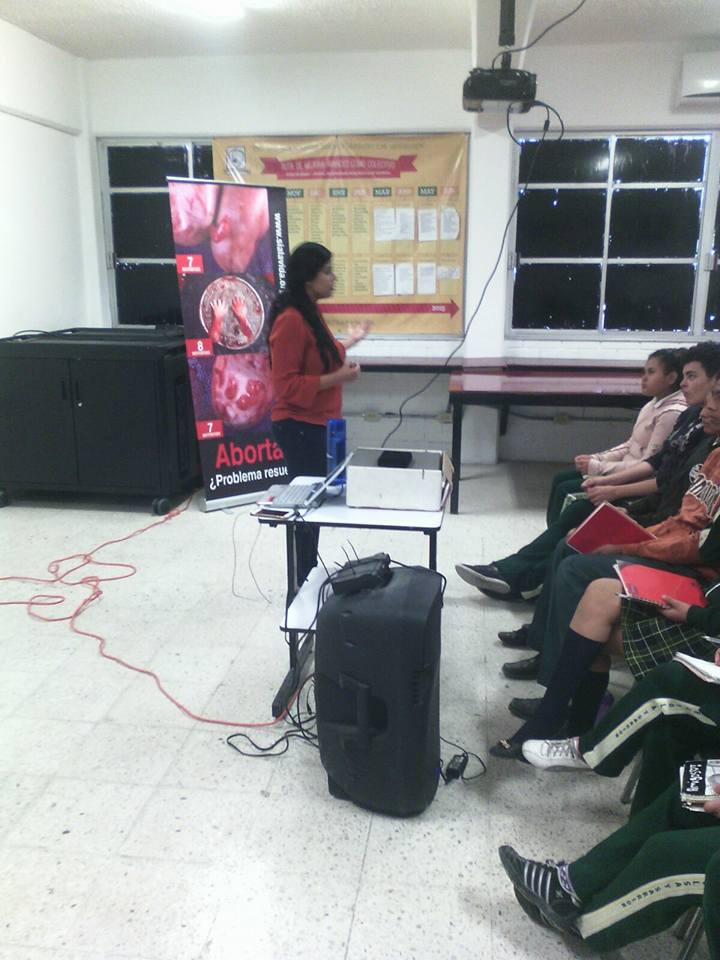 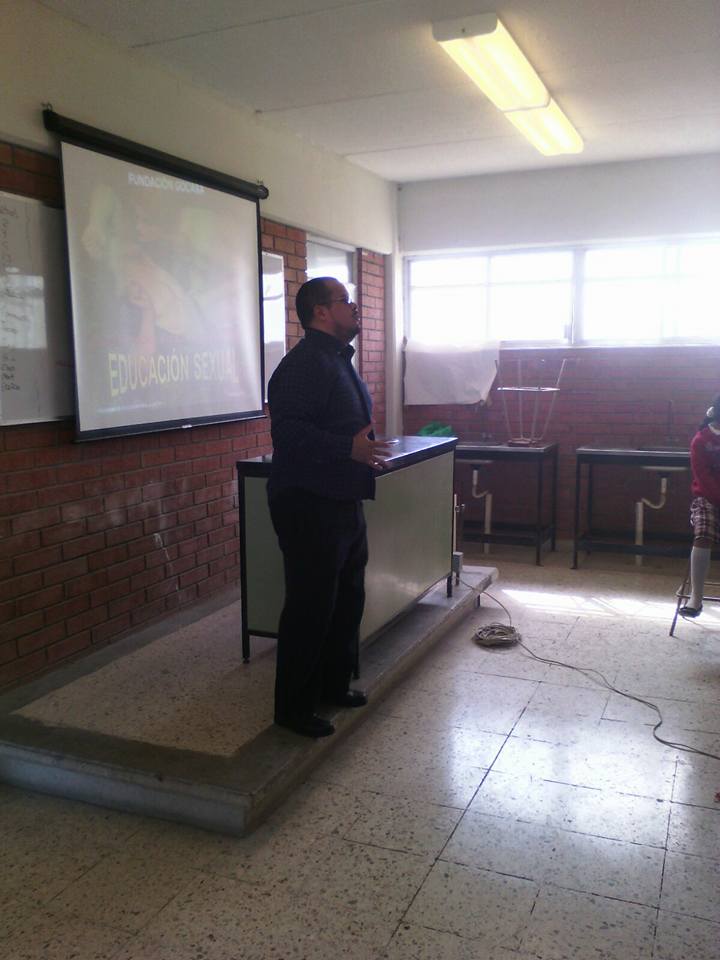 Entrega de kit Abanderamiento
Se visitaron 28 Escuelas que nos acompañaron el 24 de Febrero para entrega de kit, gracias por su apoyo.
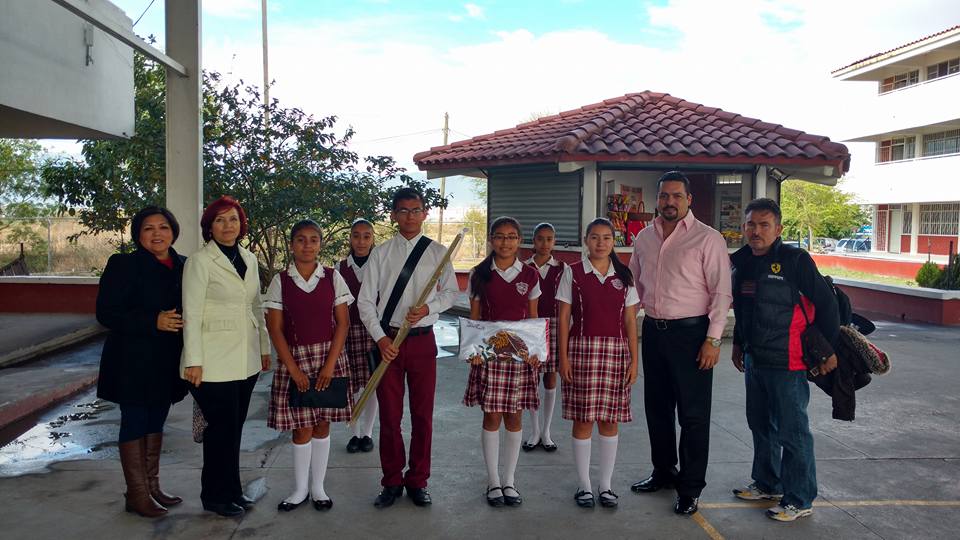 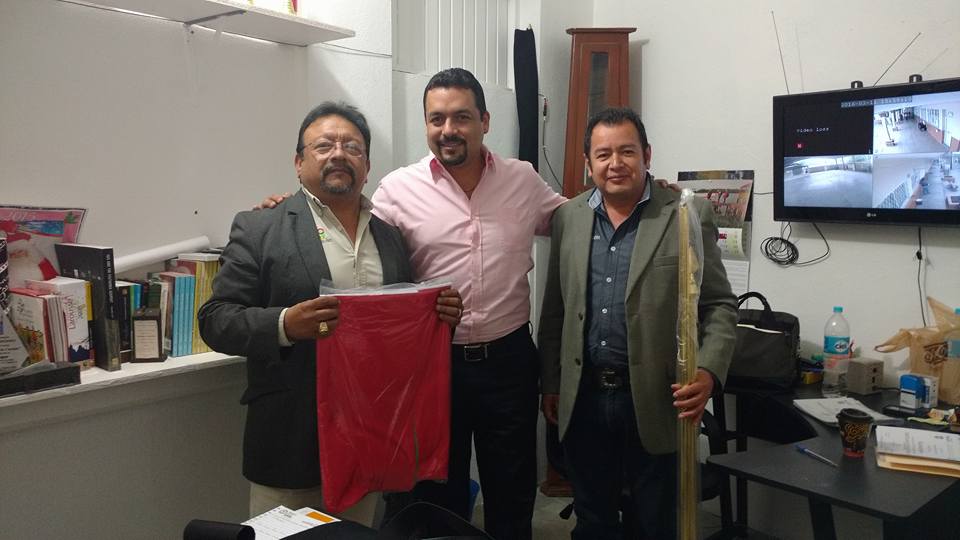 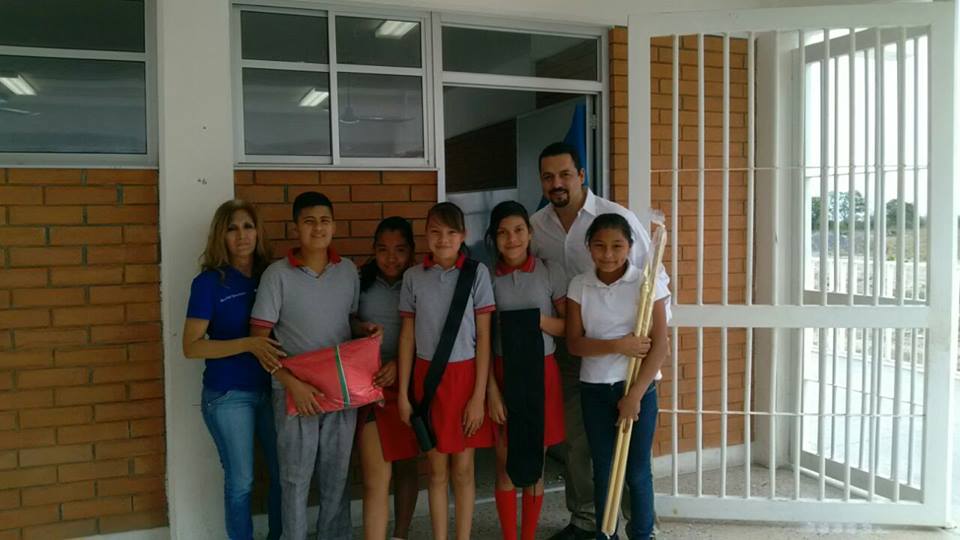 Junta Previa al Desfile
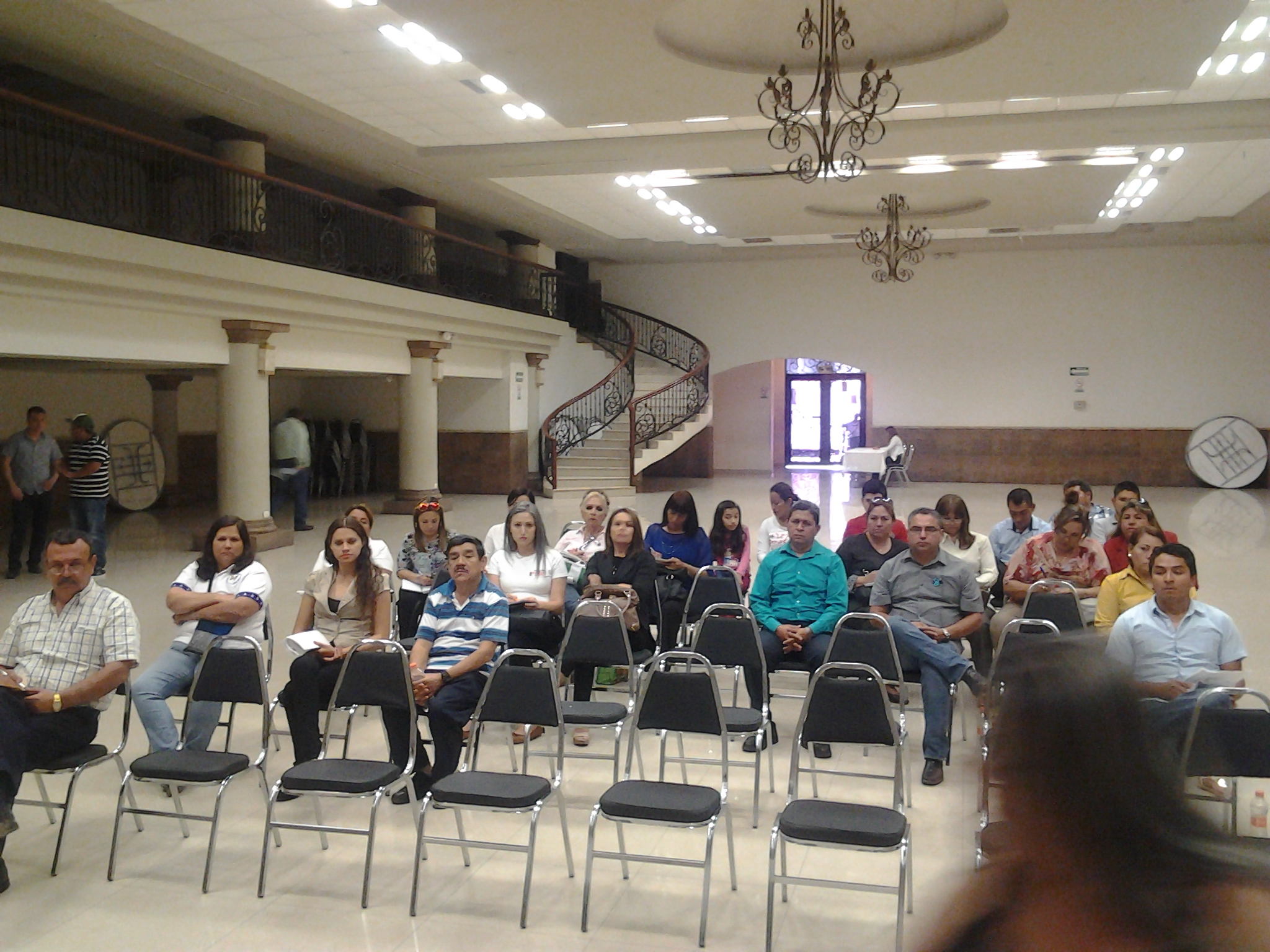 Reunión con directivos del nivel medio superior, para indicaciones previas al desfile conmemorativo del 21 de marzo
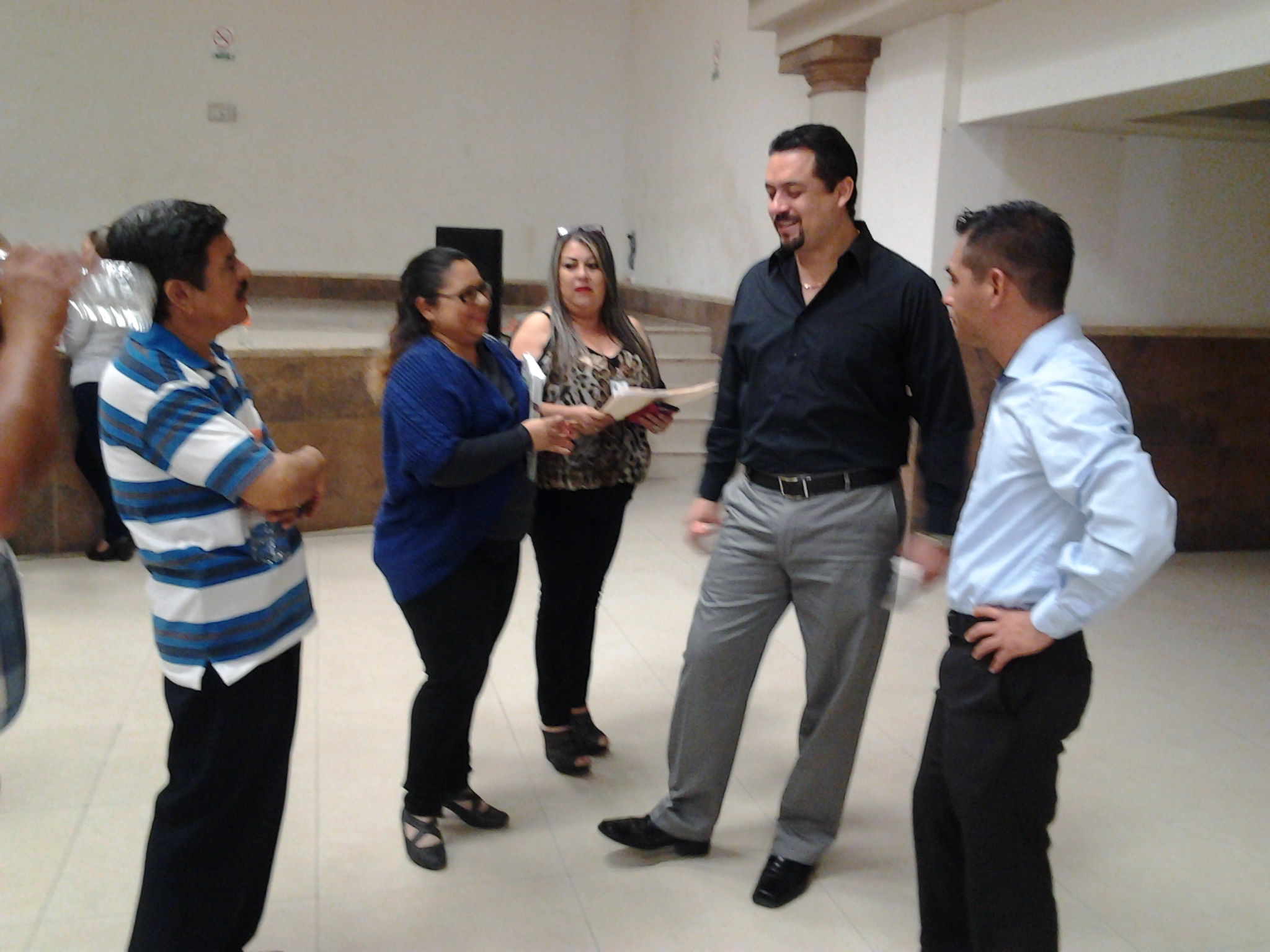 Desfile Conmemorativo 21 de Marzo
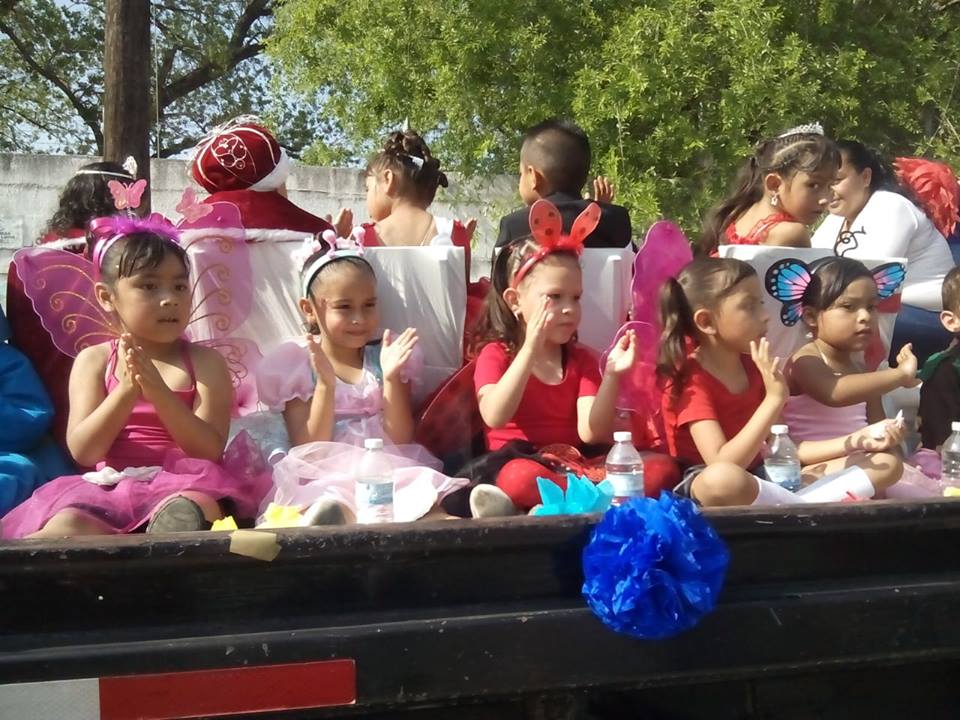 Un agradecimiento a los planteles educativos que nos acompañaron.
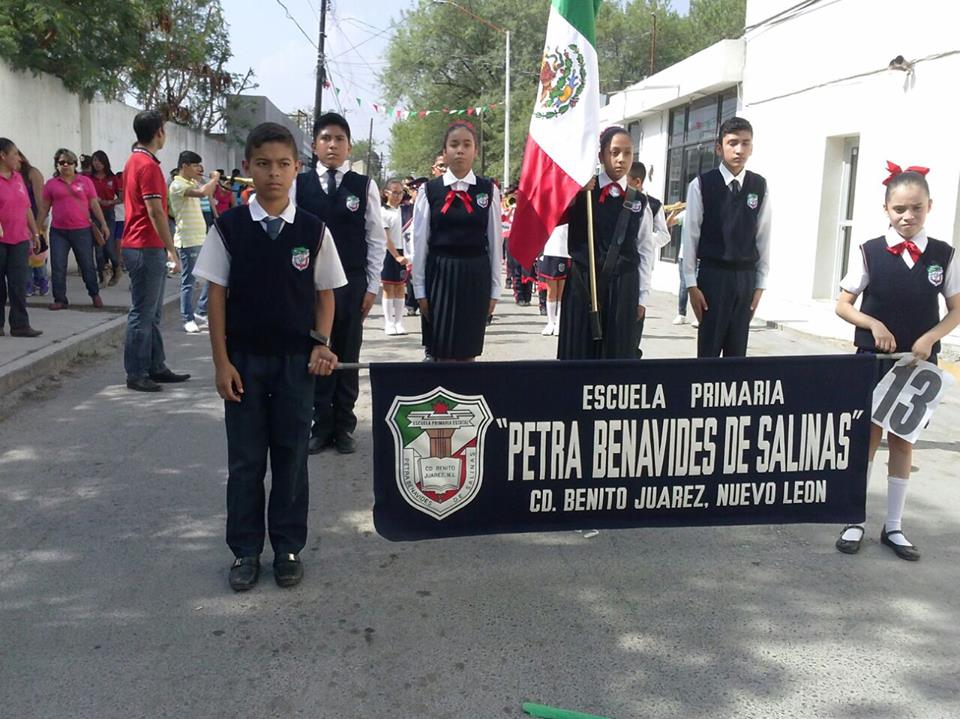 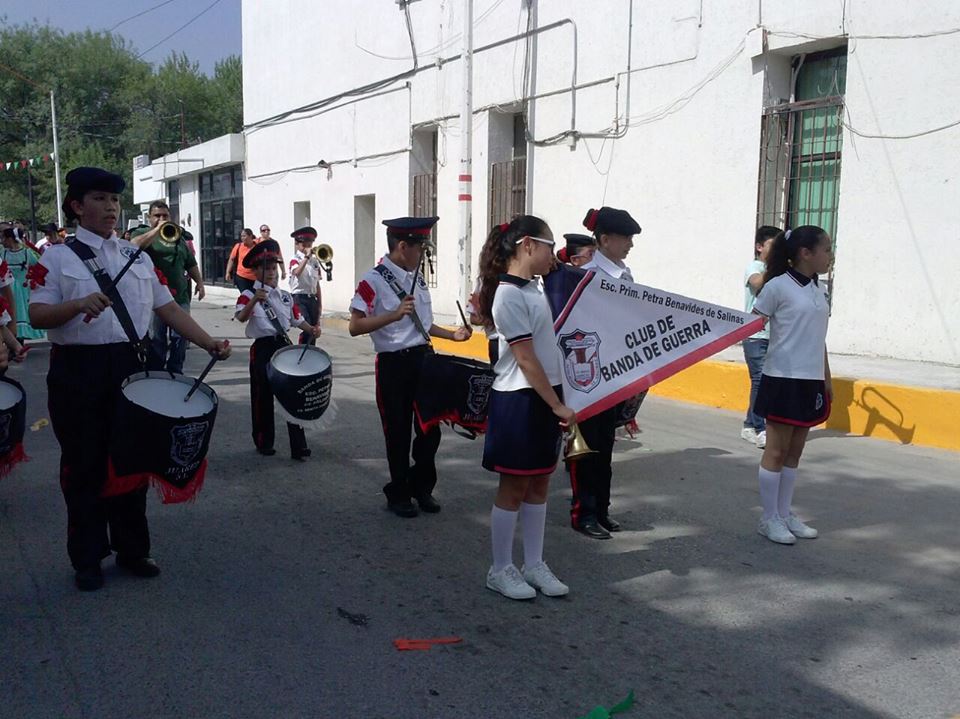 ACTIVIDADES DE MARZO
SECRETARIA DE DESARROLLO SOCIALDIRECCIÓN DE DEPORTESADMON. 2015-2018
PROFR. JUAN ENRIQUE RODRÍGUEZ CARRILLO
DIRECTOR
EVENTO “CLÁSICO REGIO”
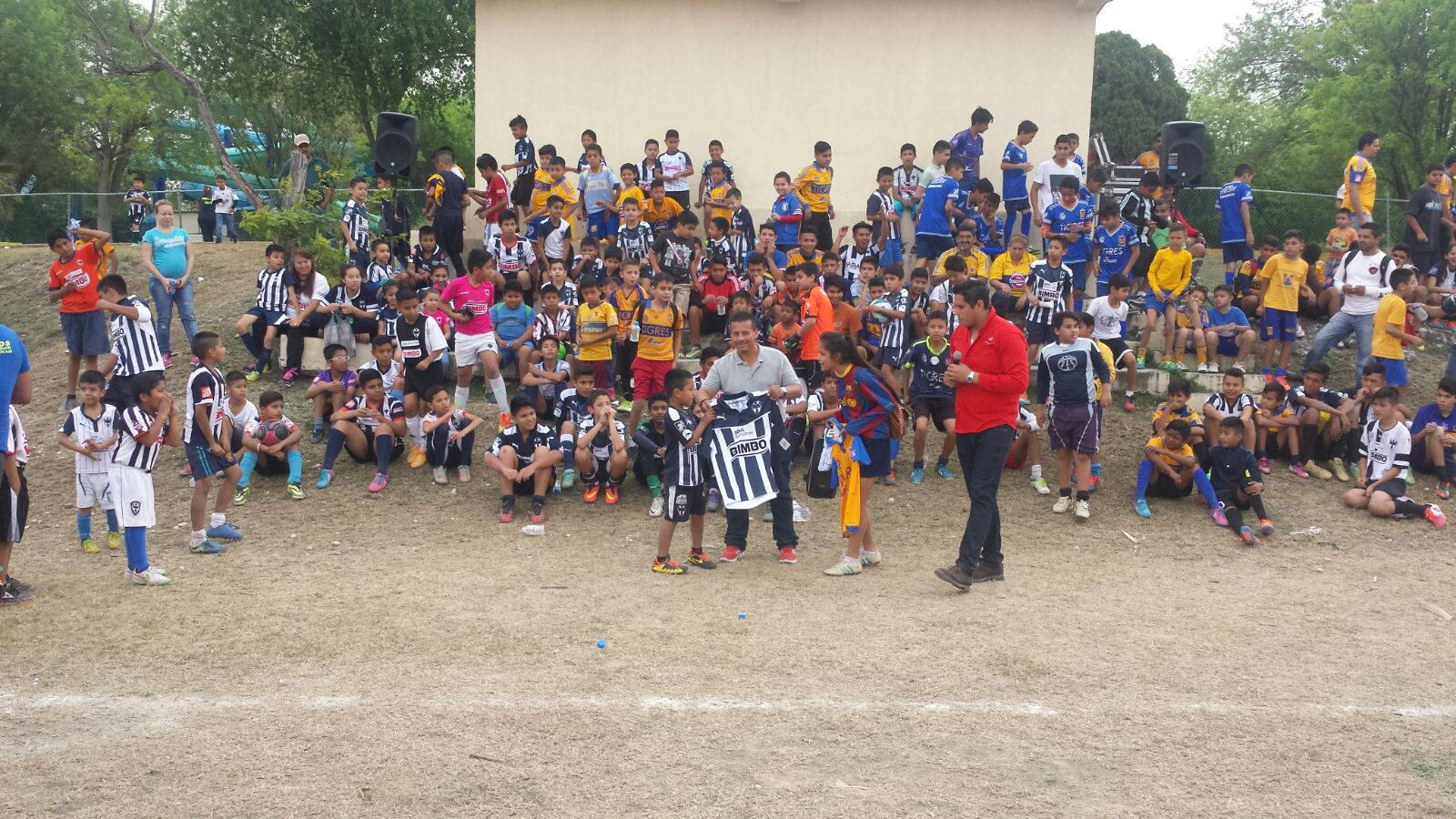 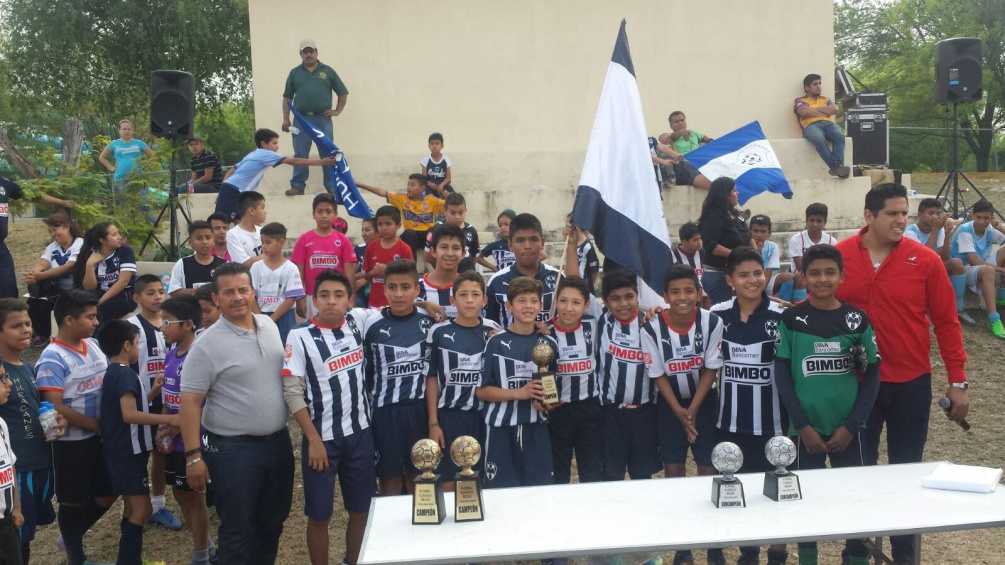 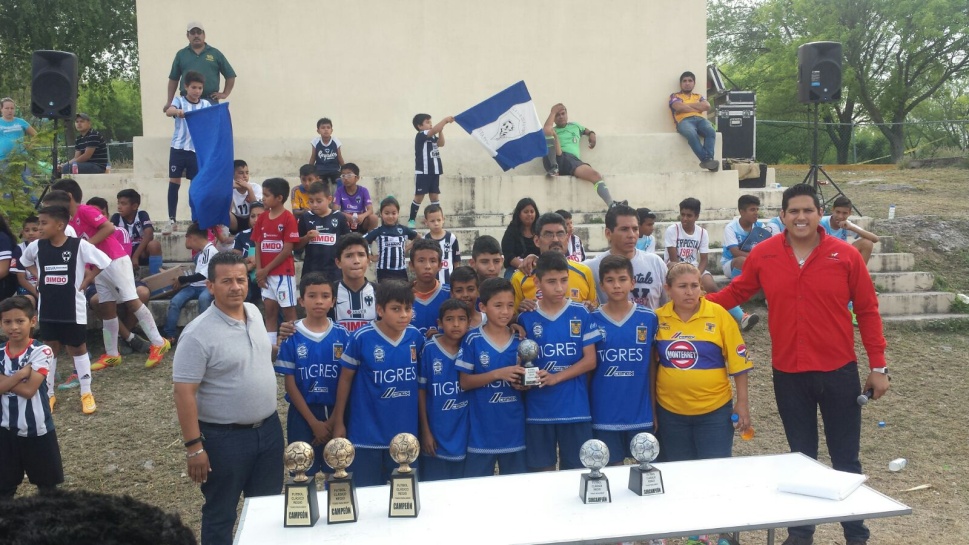 DEPORTE ADAPTADO
BOCCIA
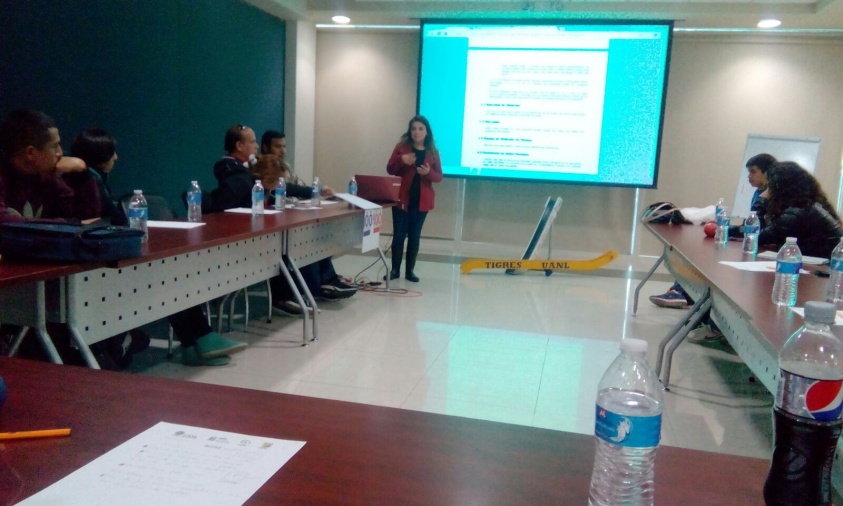 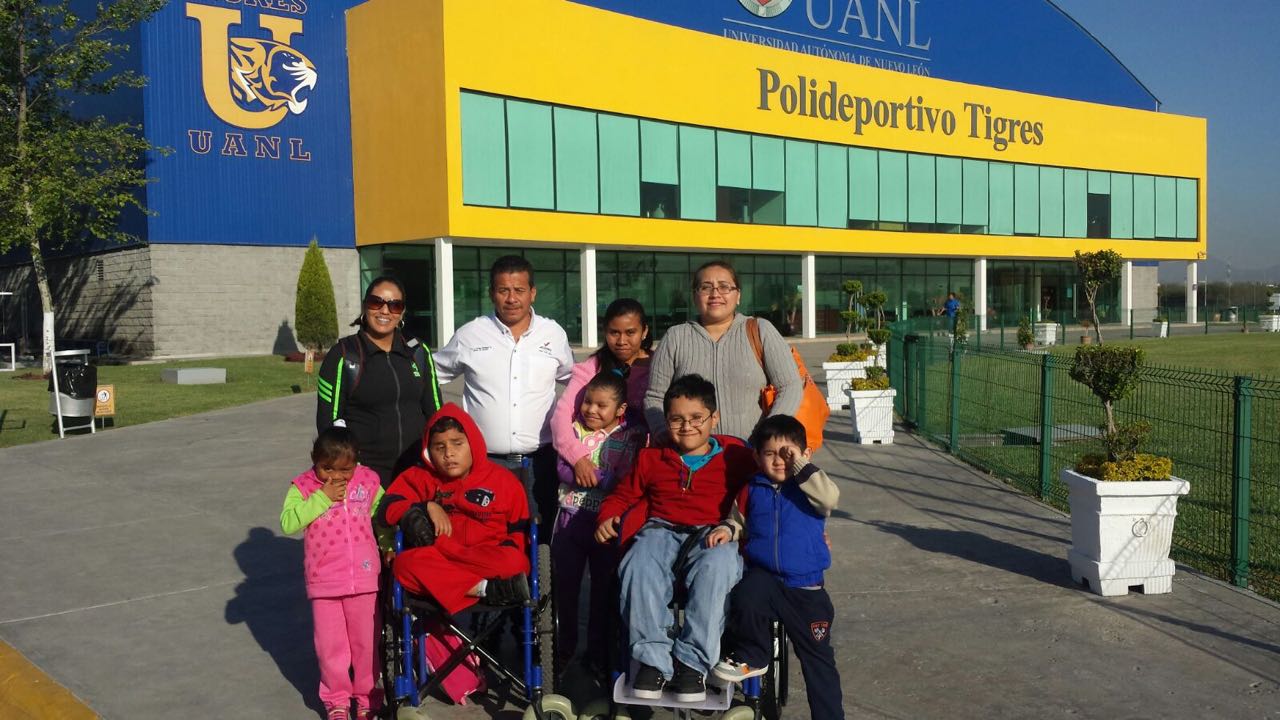 TORNEO
CURSO DE JUECEO
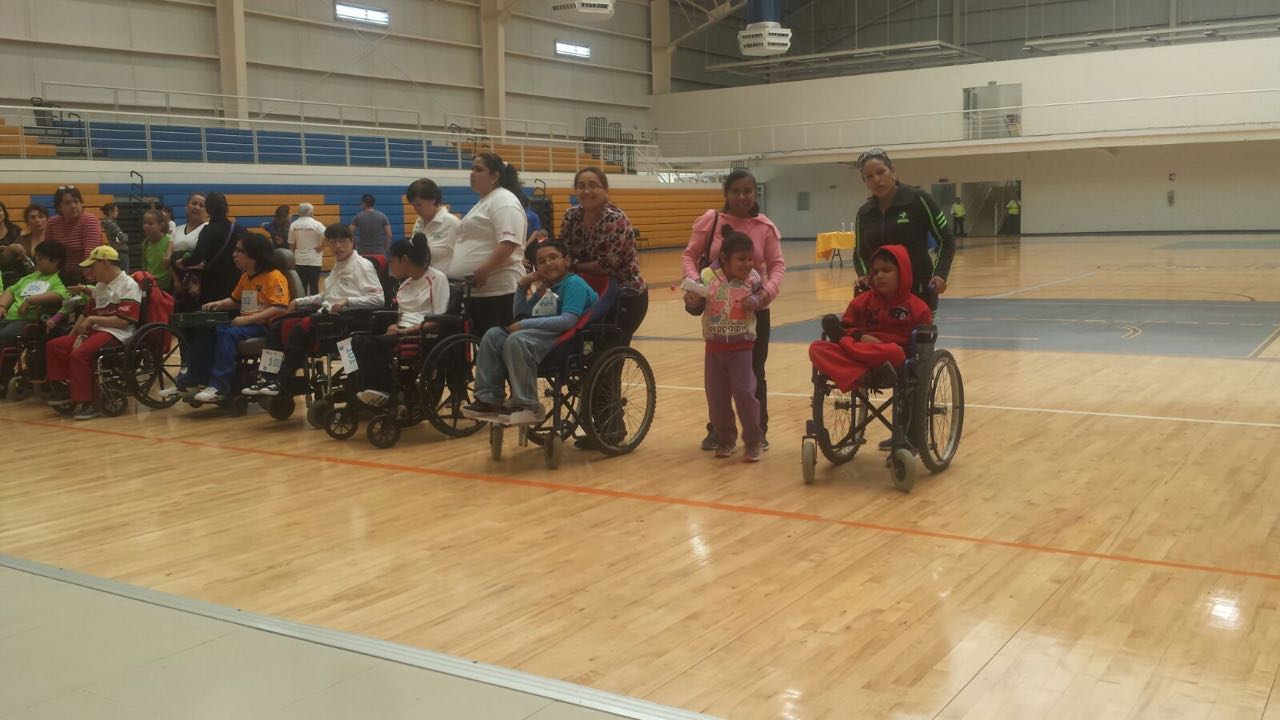 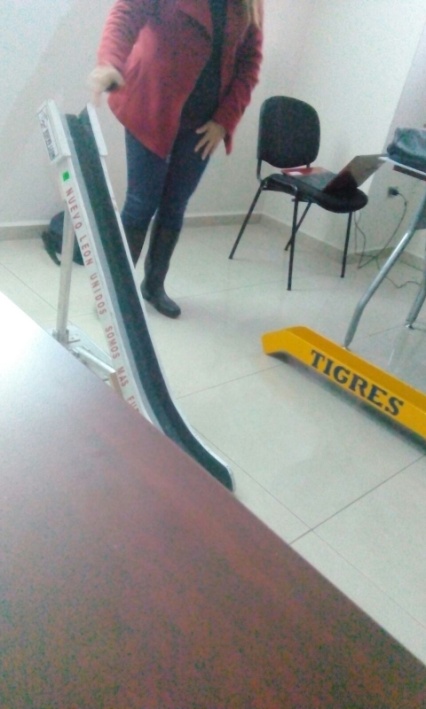 RALLY DEPORTIVO
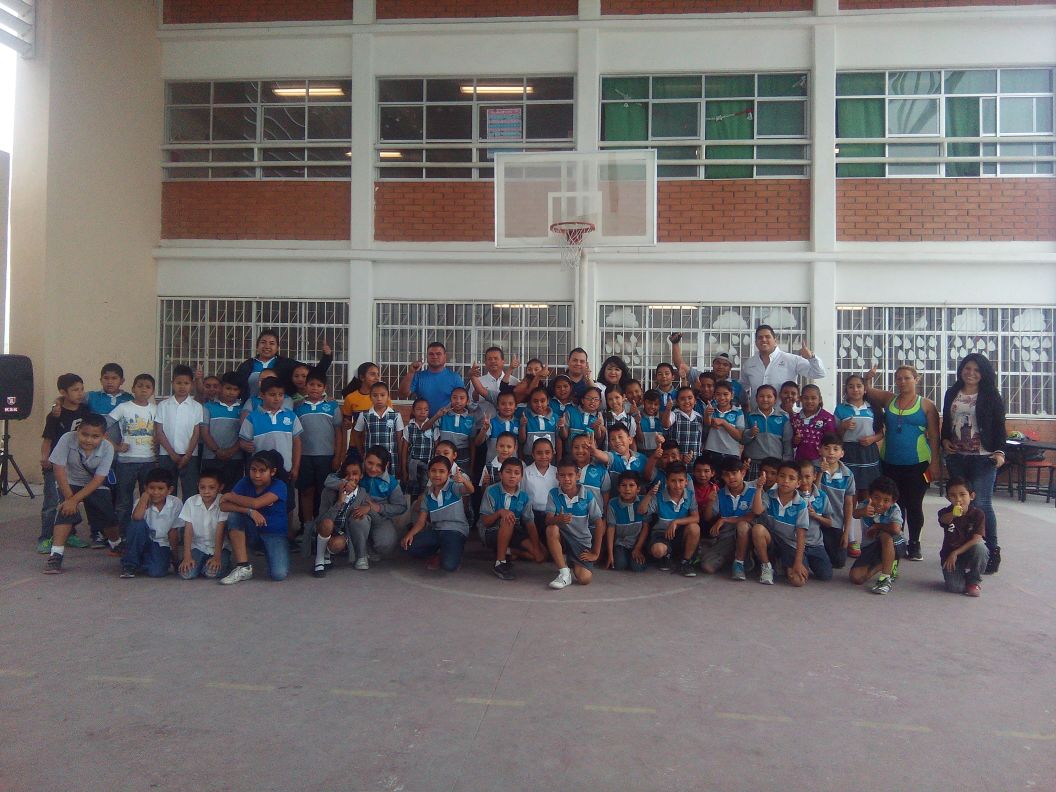 ESCUELA PRIMARIA FRANCISCO ARREDONDO CANO
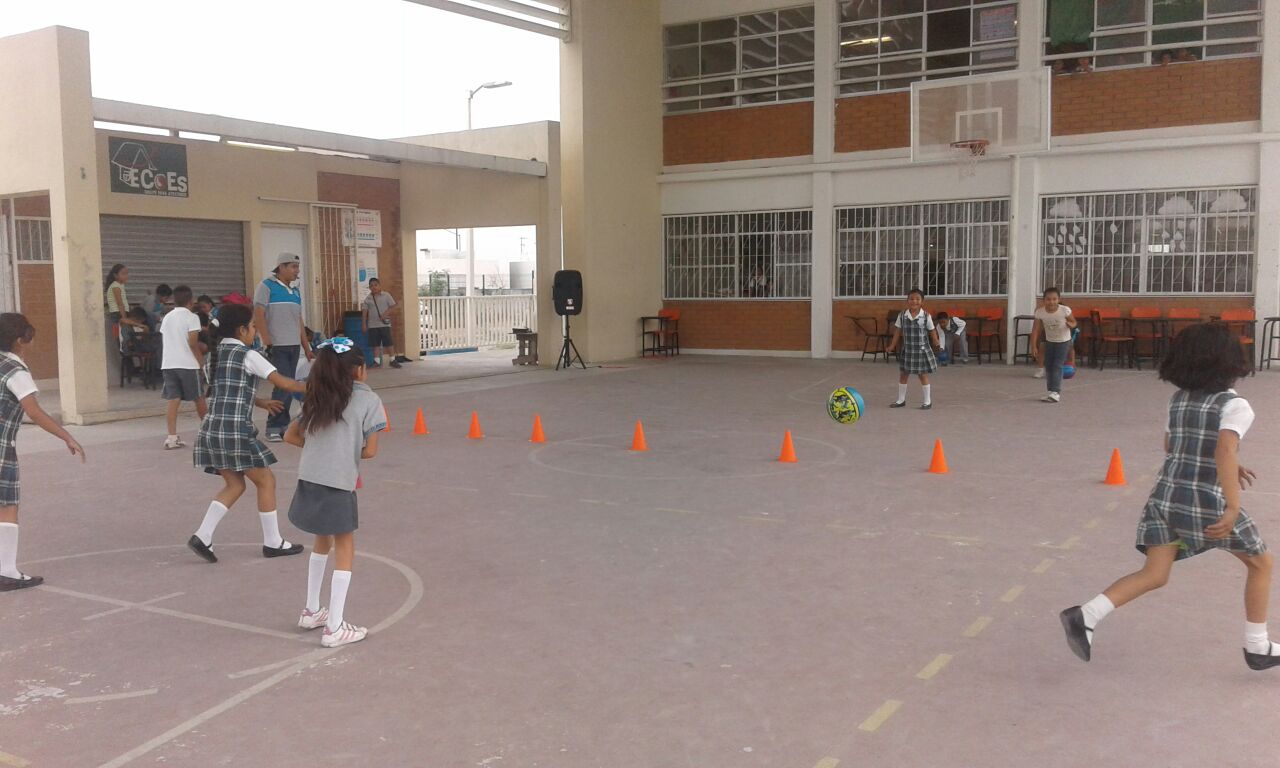 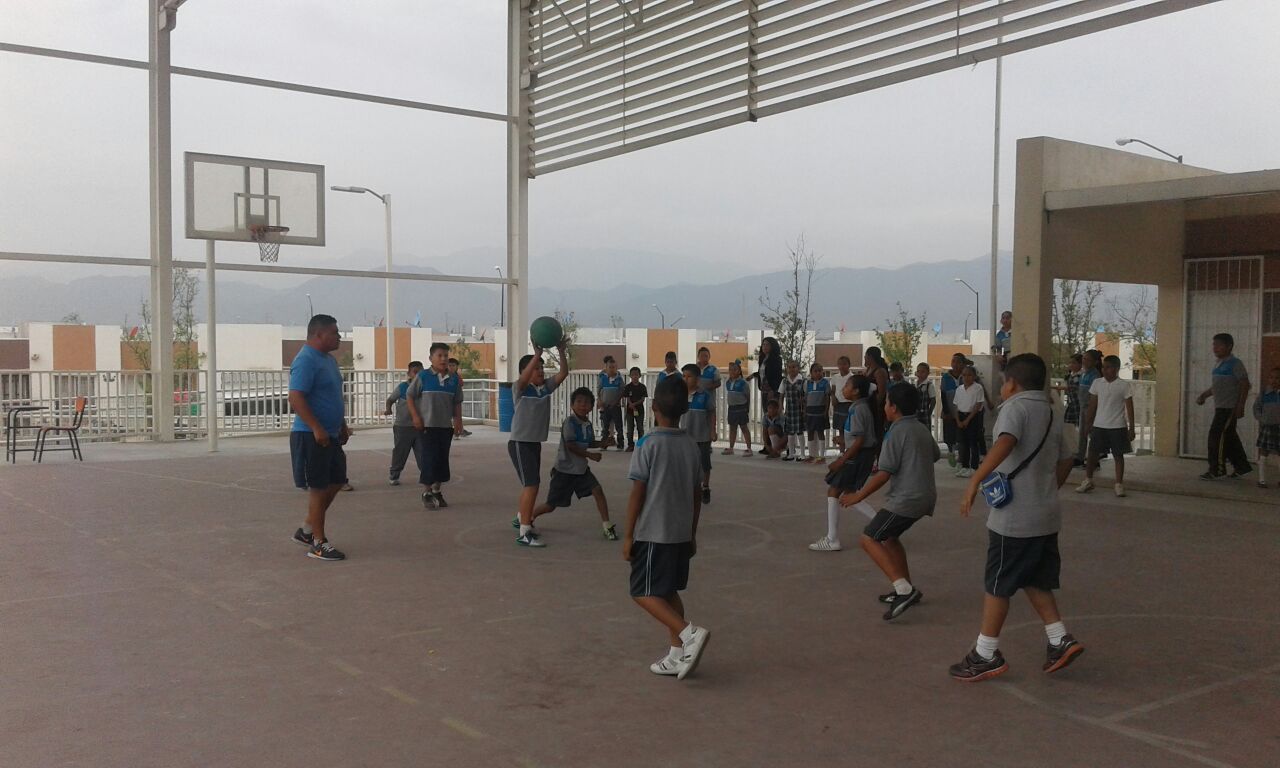 Inauguración de la Liga pequeña Juárez Centro
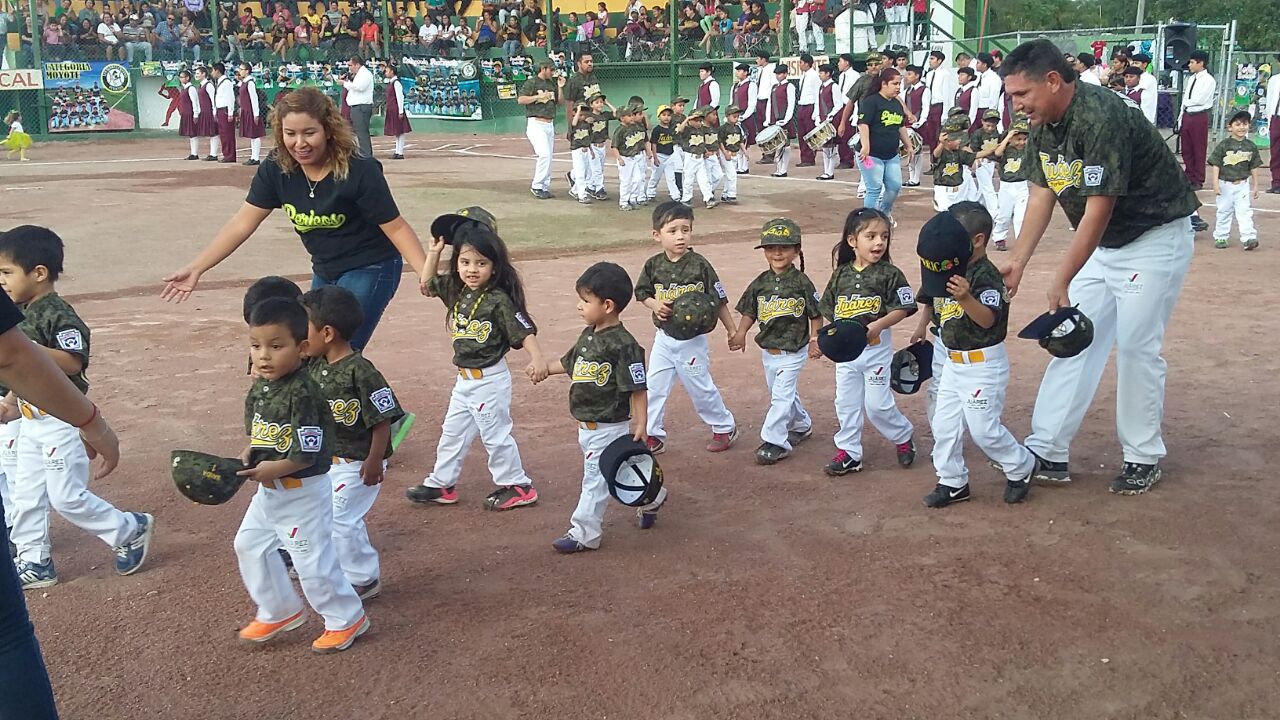 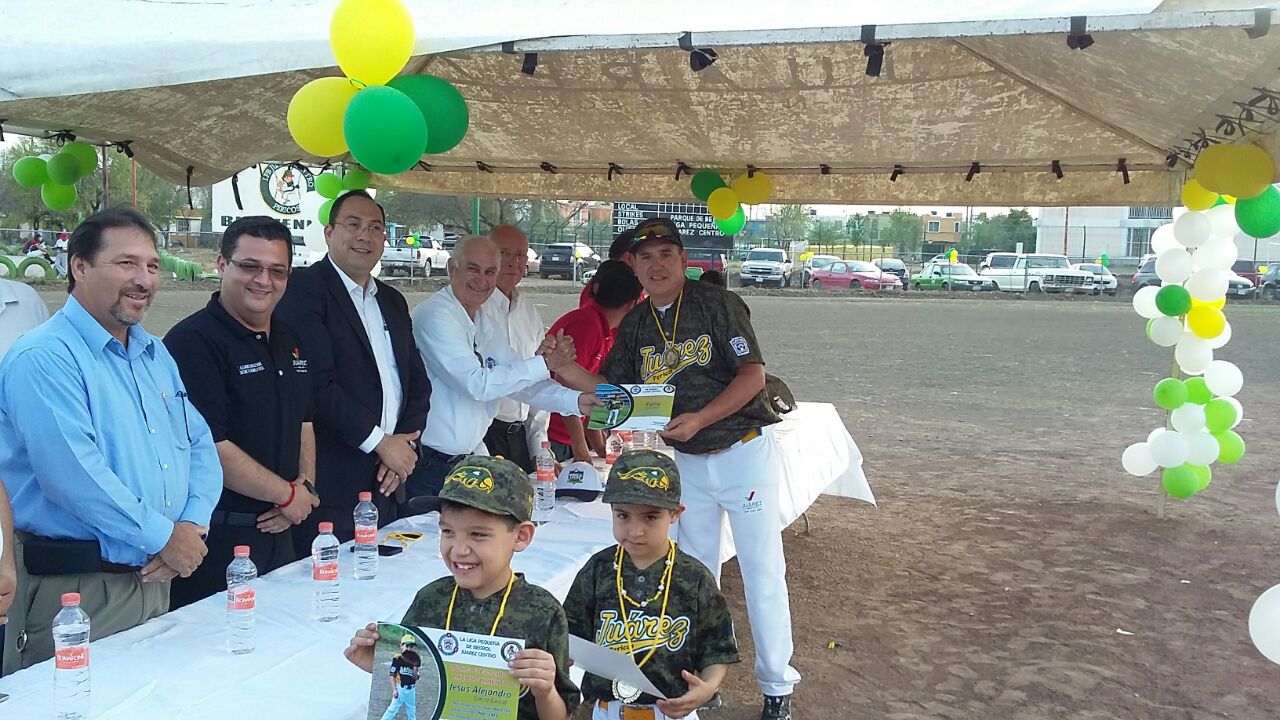 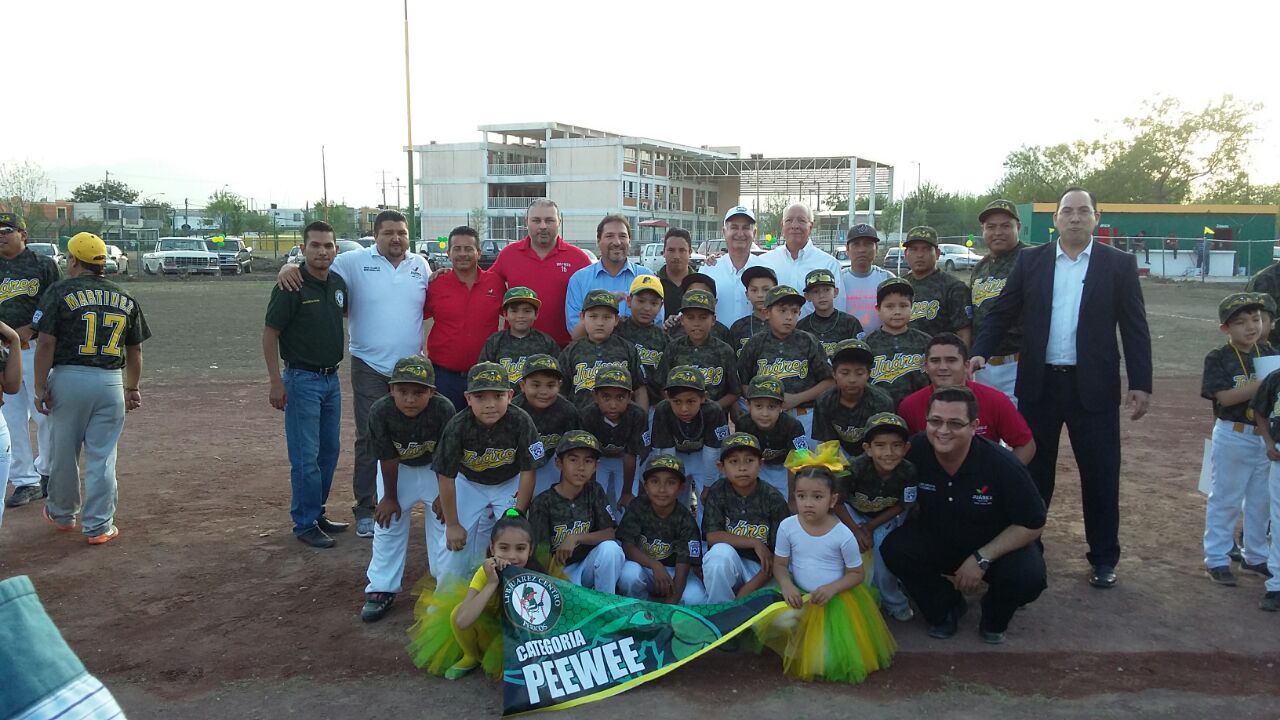 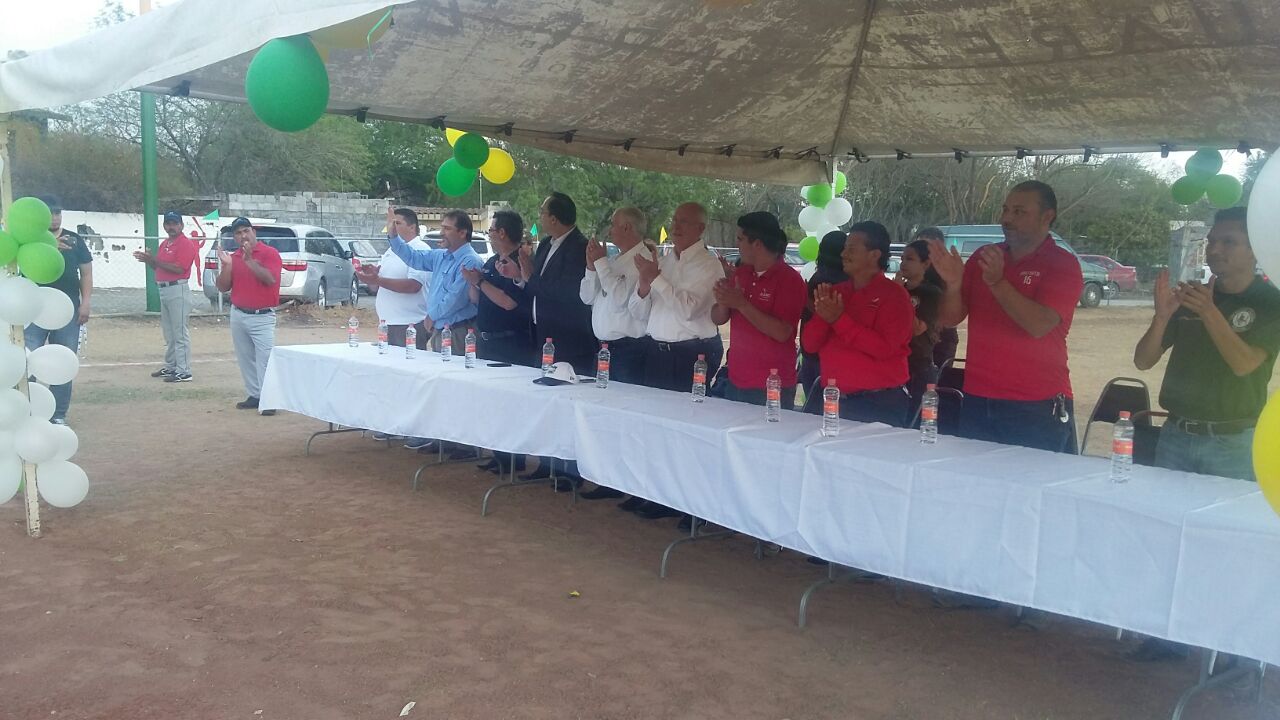 Donde estuvieron como invitados de honor
JOSE MAIZ GARCIA Y ANGEL MACIAS
DE LOS NIÑOS CAMPEONES DE 1957
EN WILLIAMSPORT PENNSILVANIA
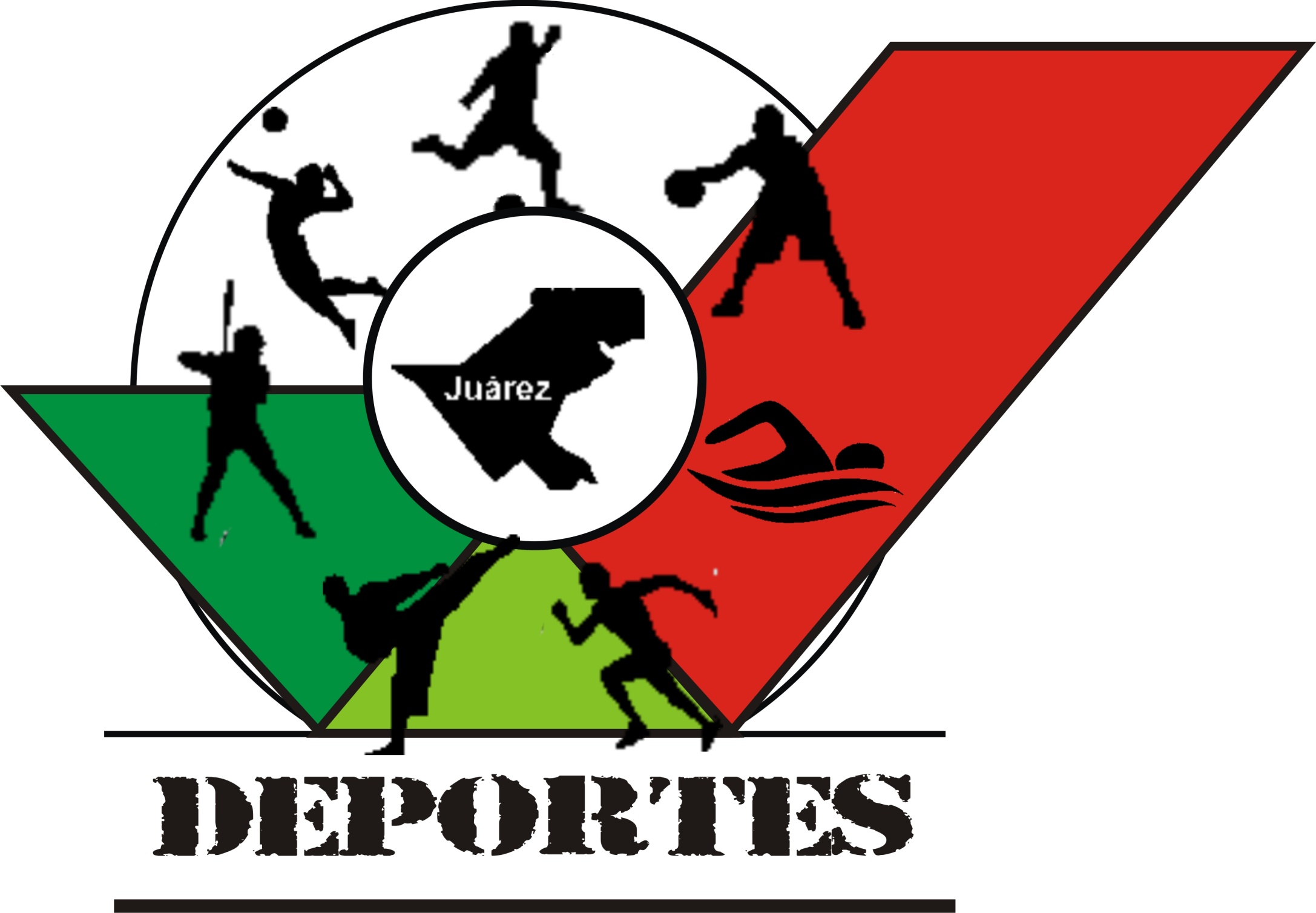 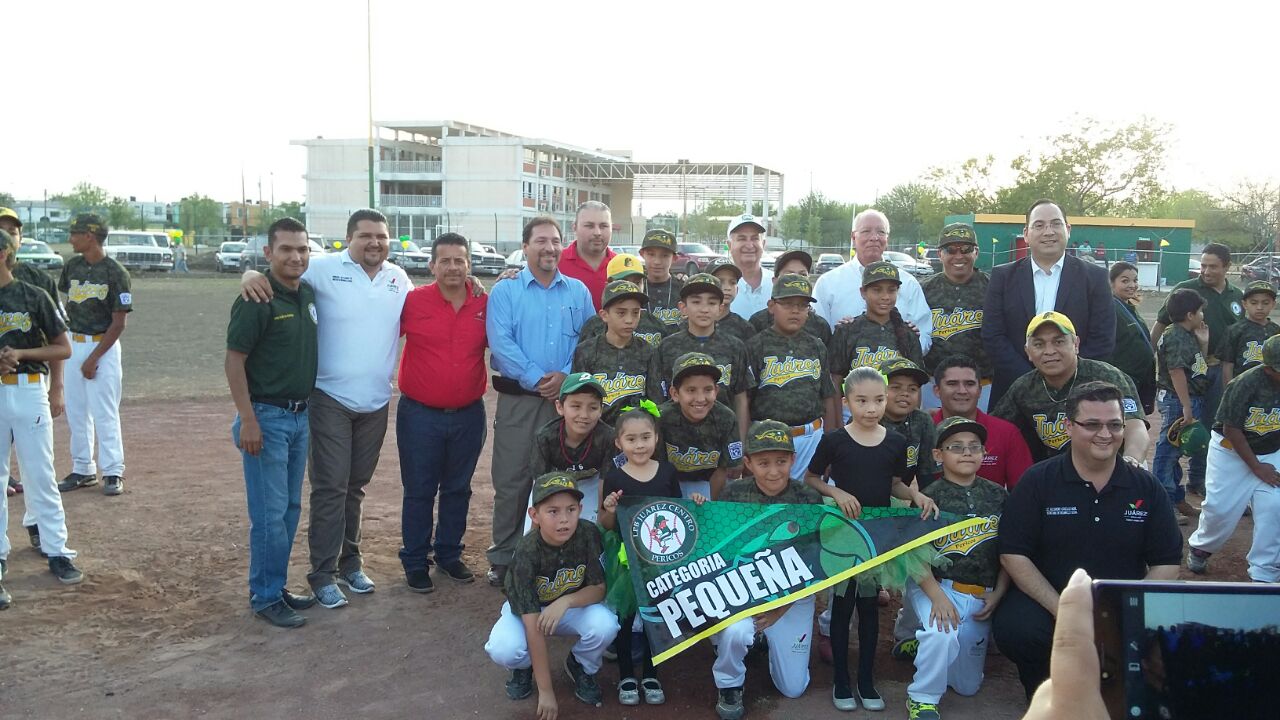 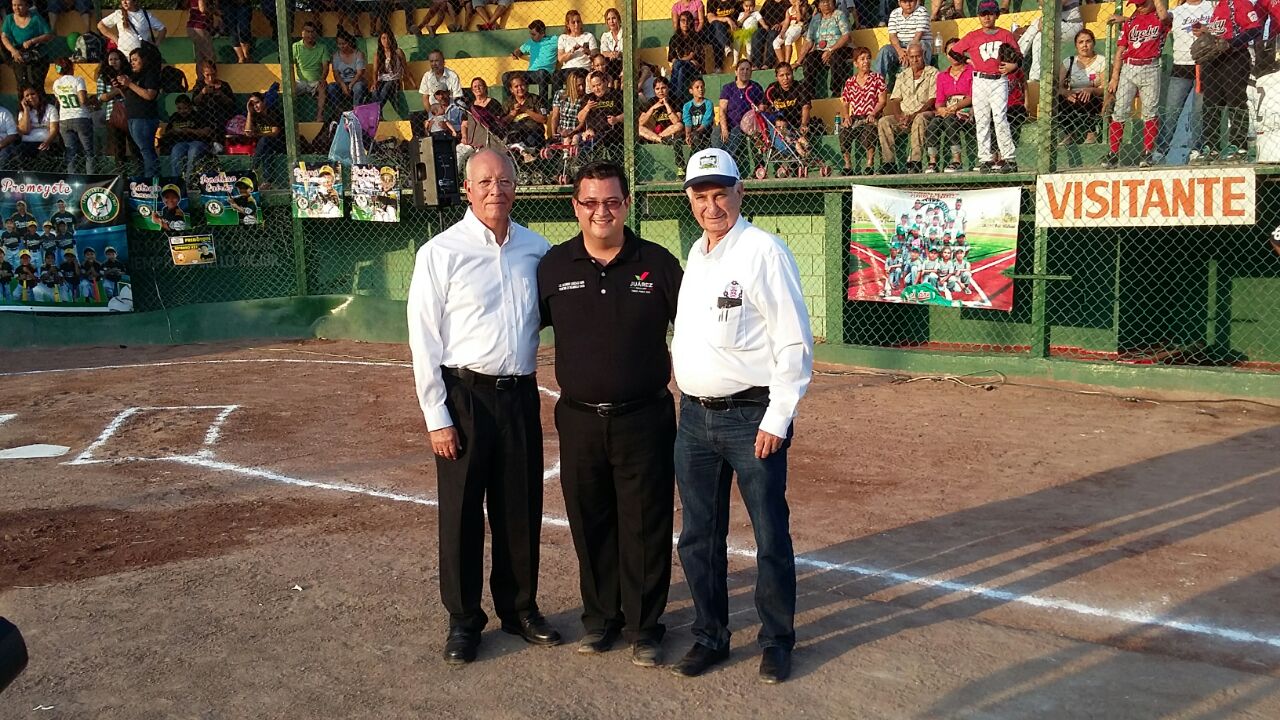 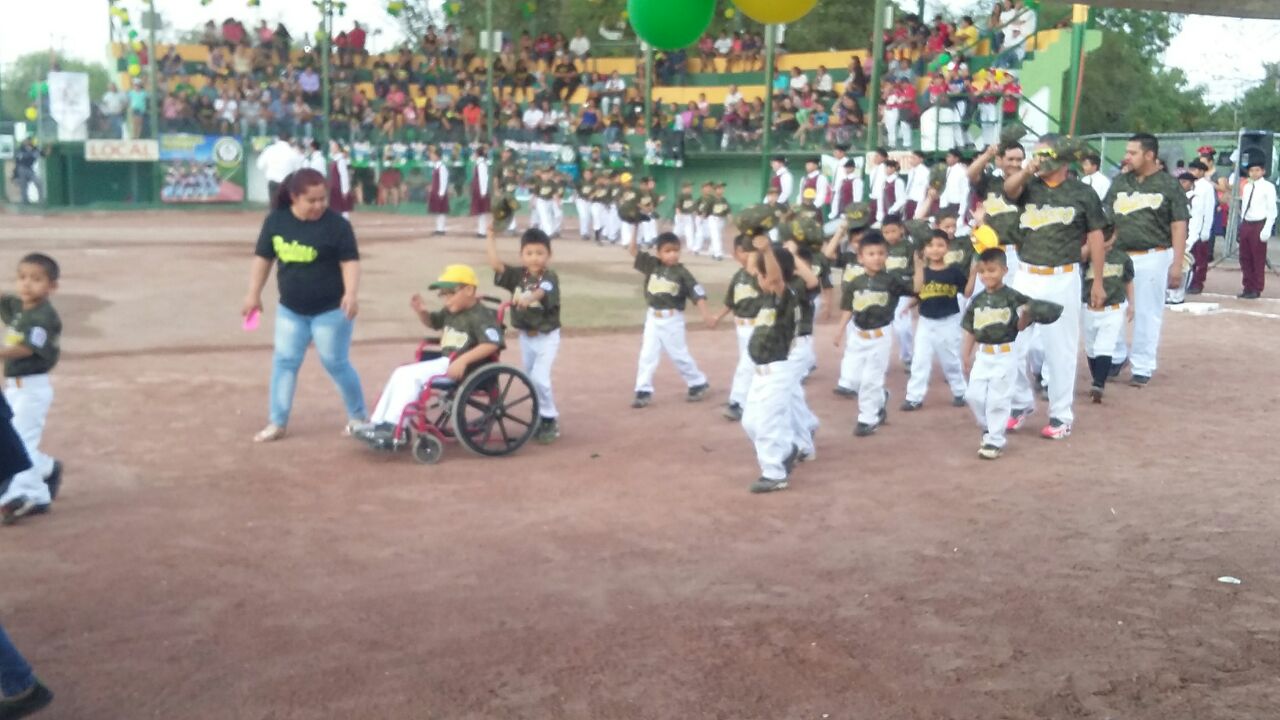 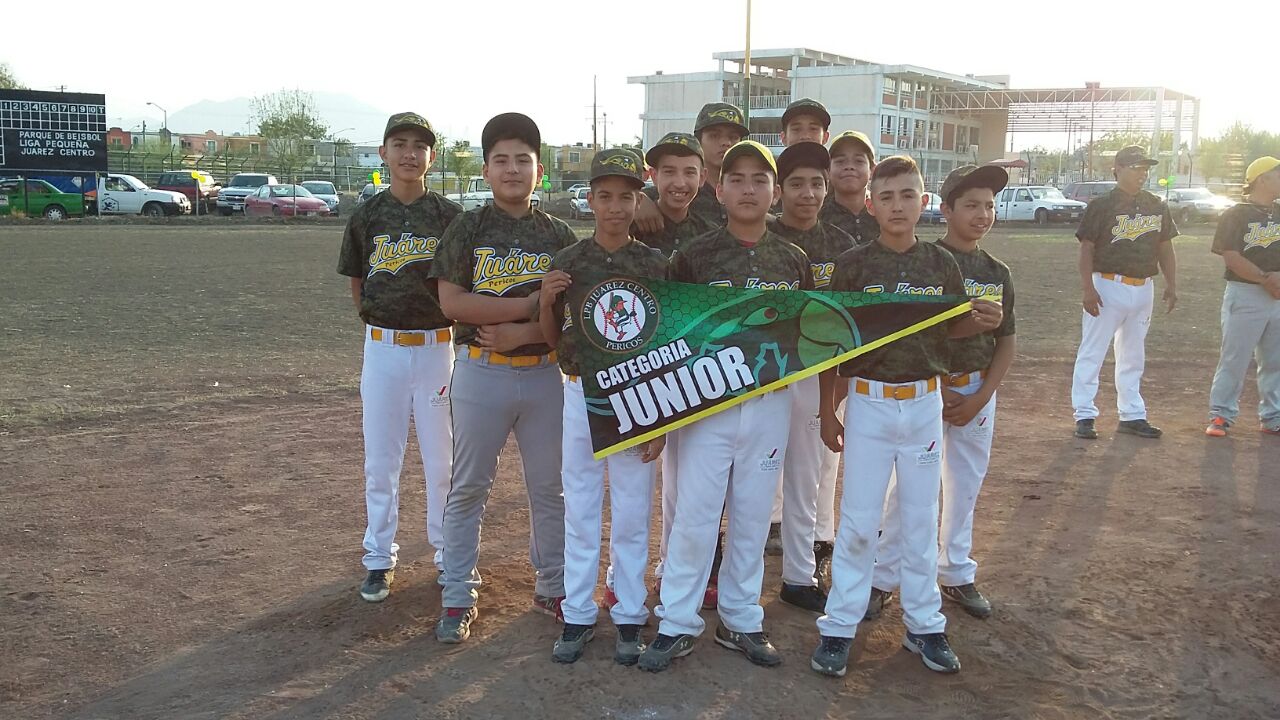 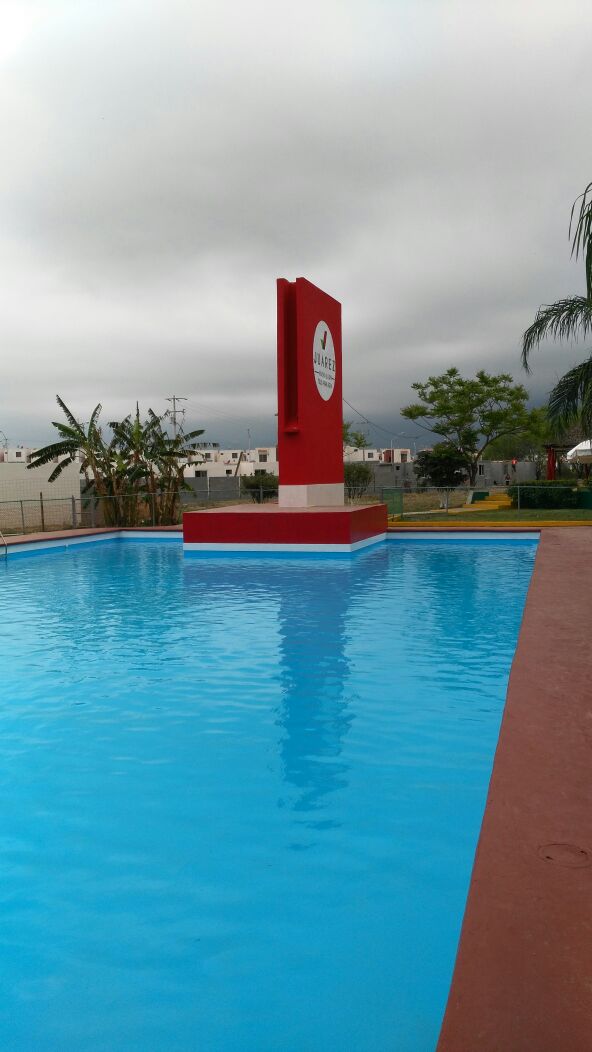 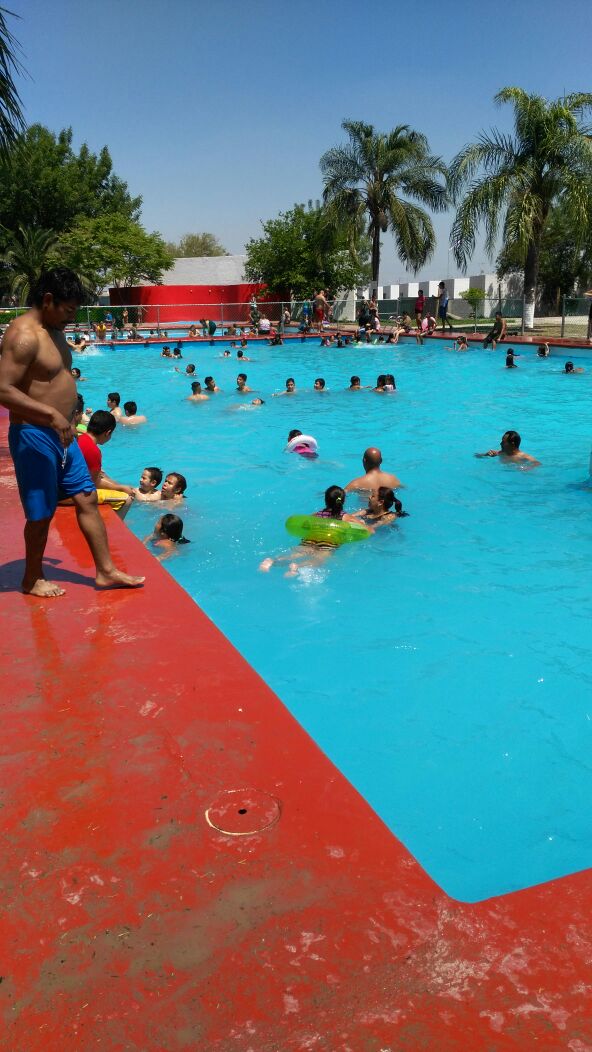 18 de Abril apertura del
Centro Recreativo
 Municipal Doña Magdalena
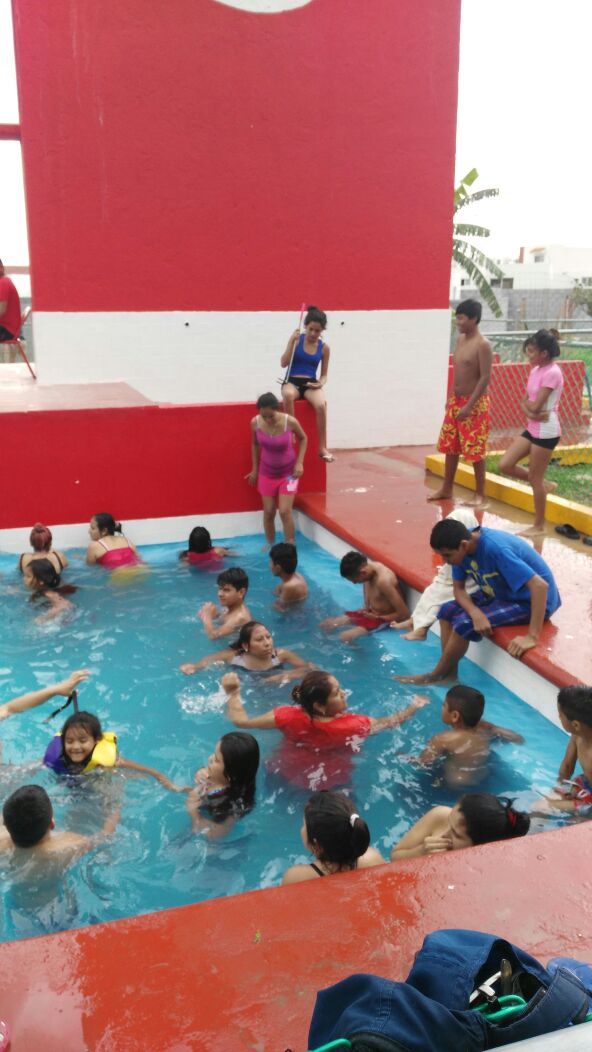 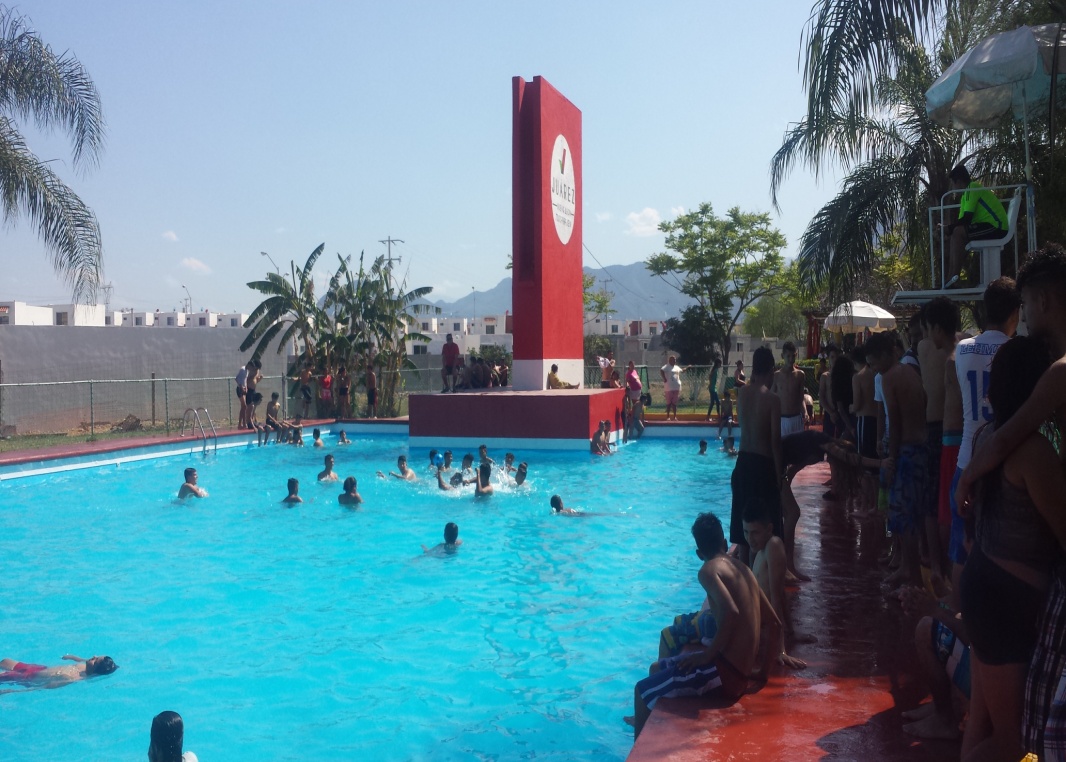 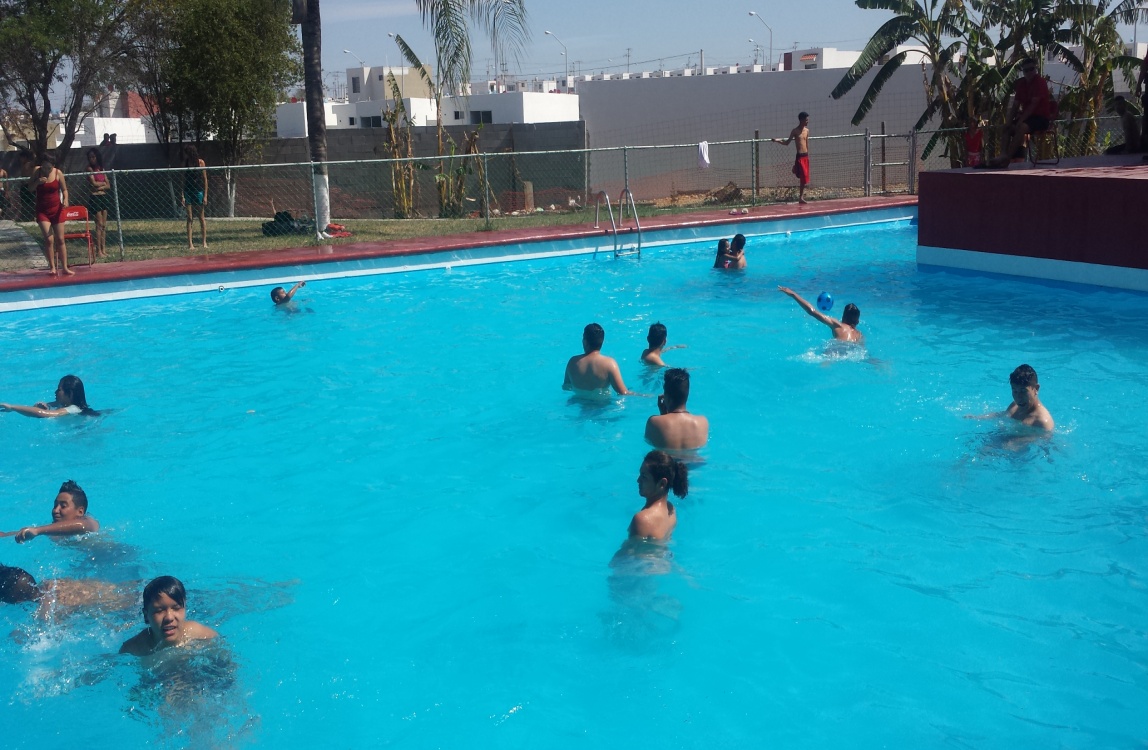 SEMANA SANTA
RECREATIVO DOÑA MAGDALENA
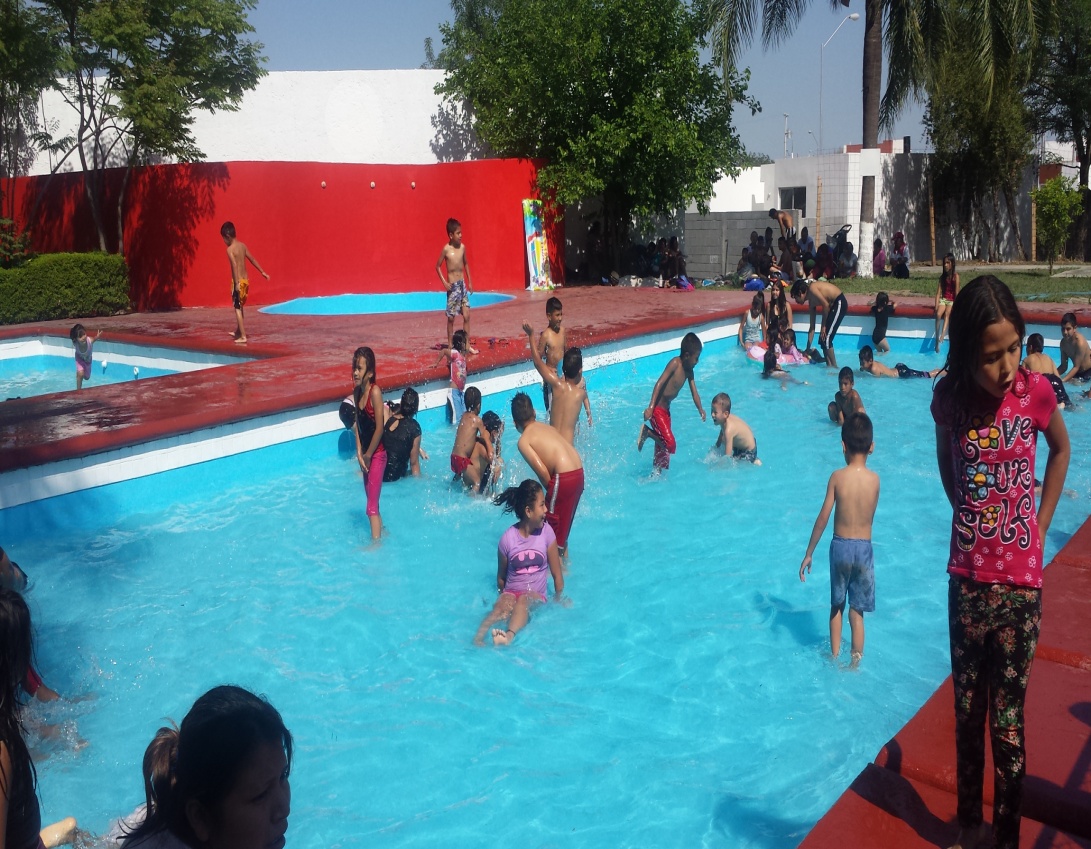 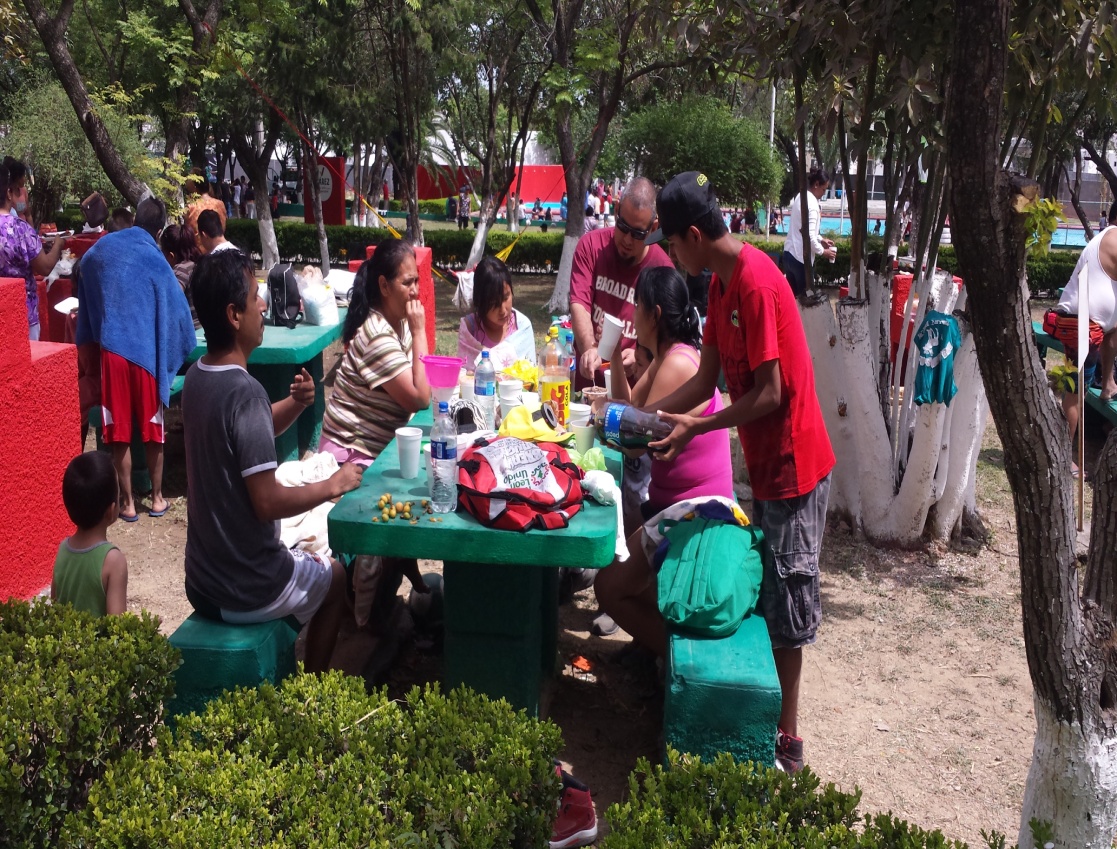 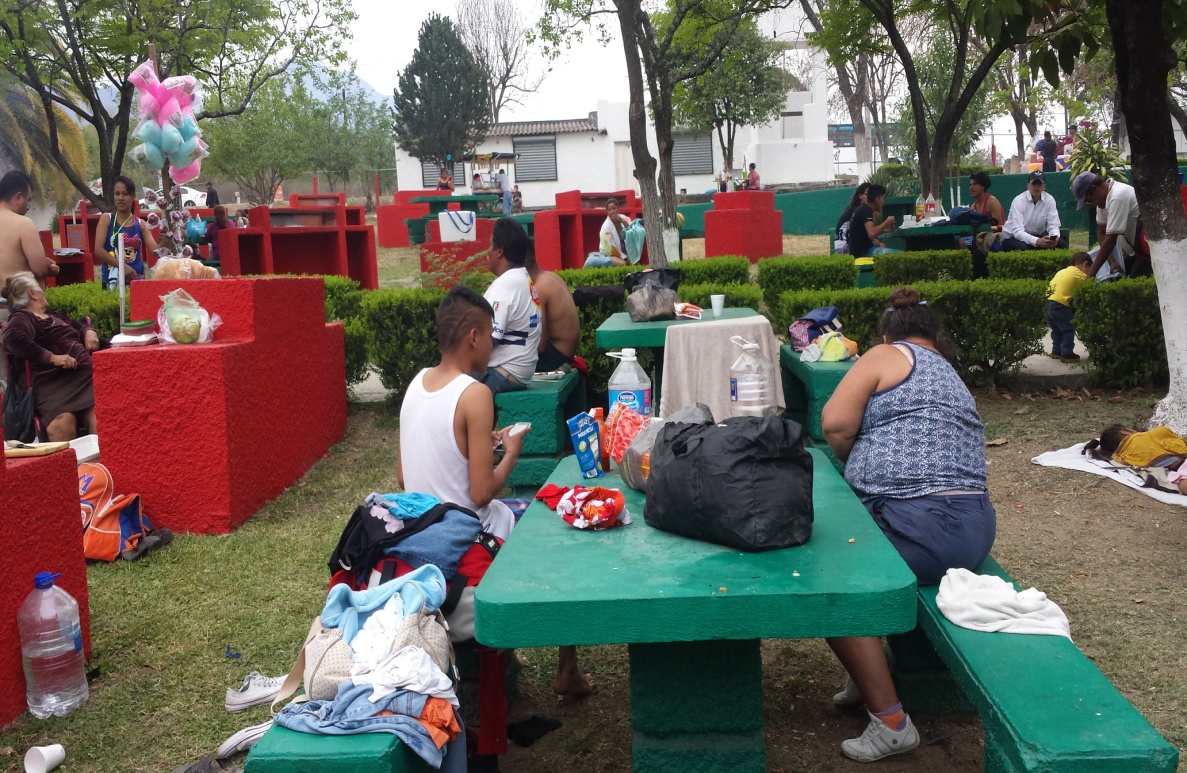 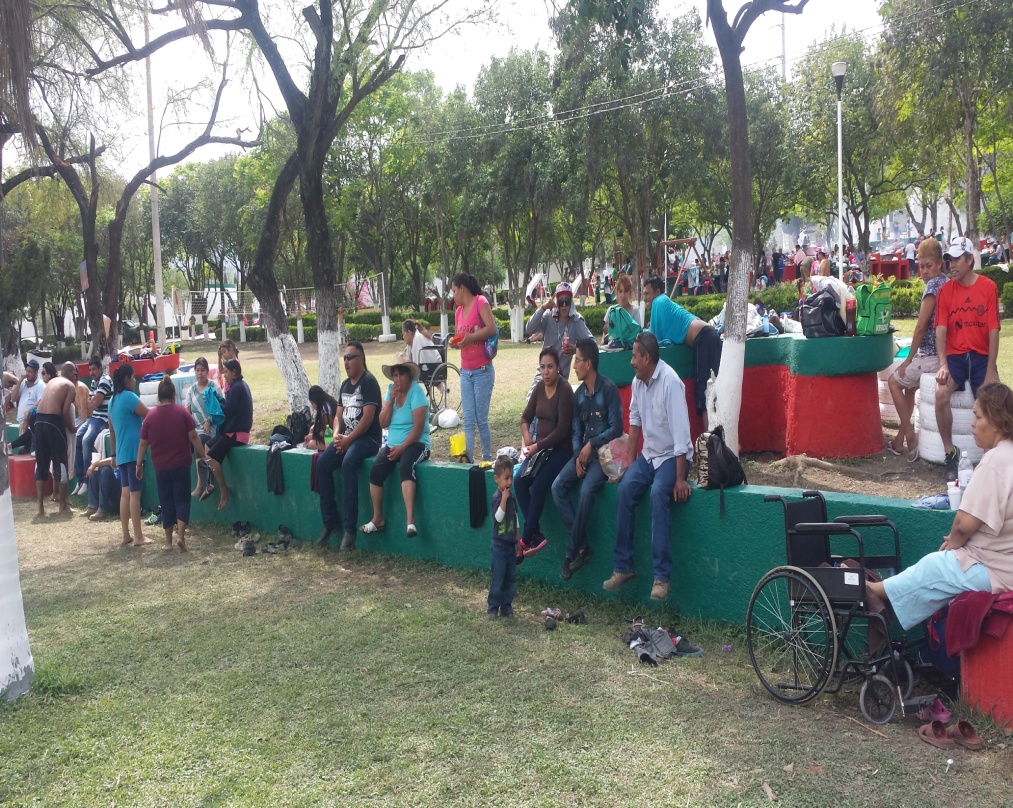 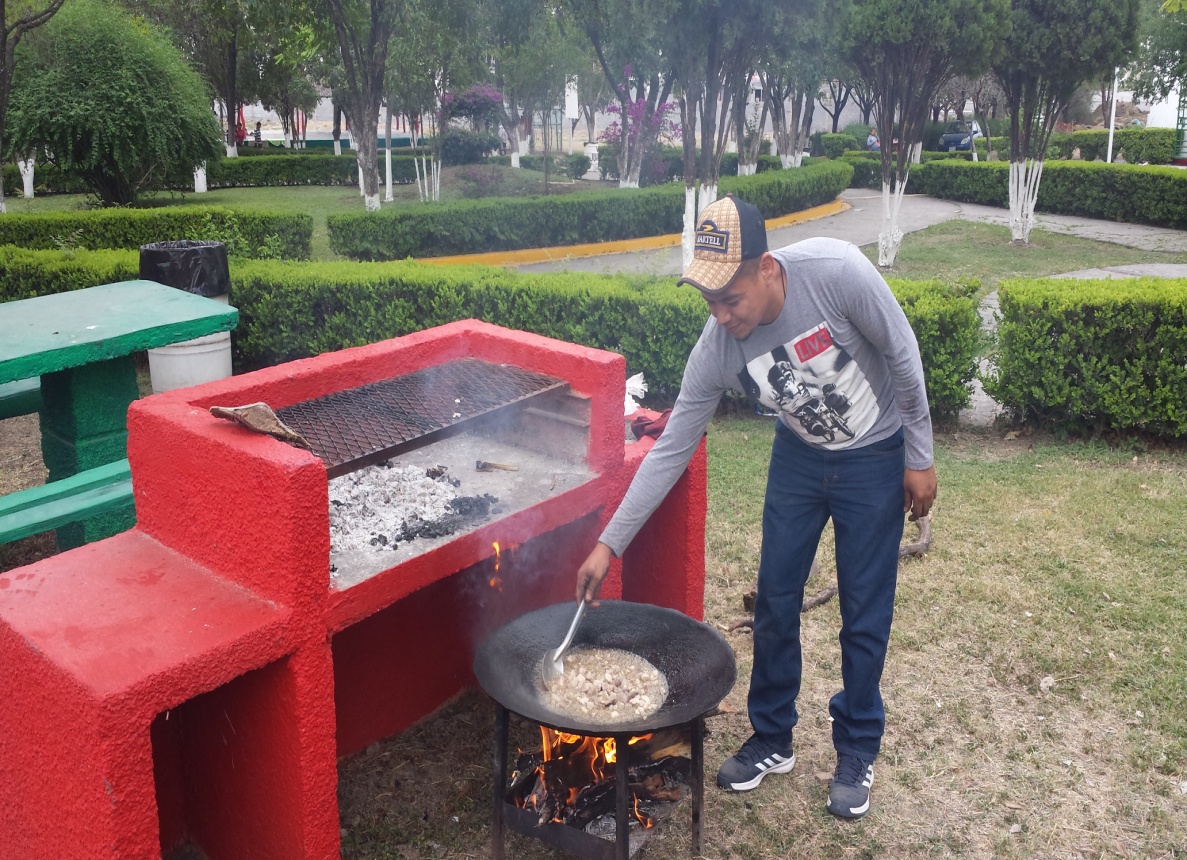 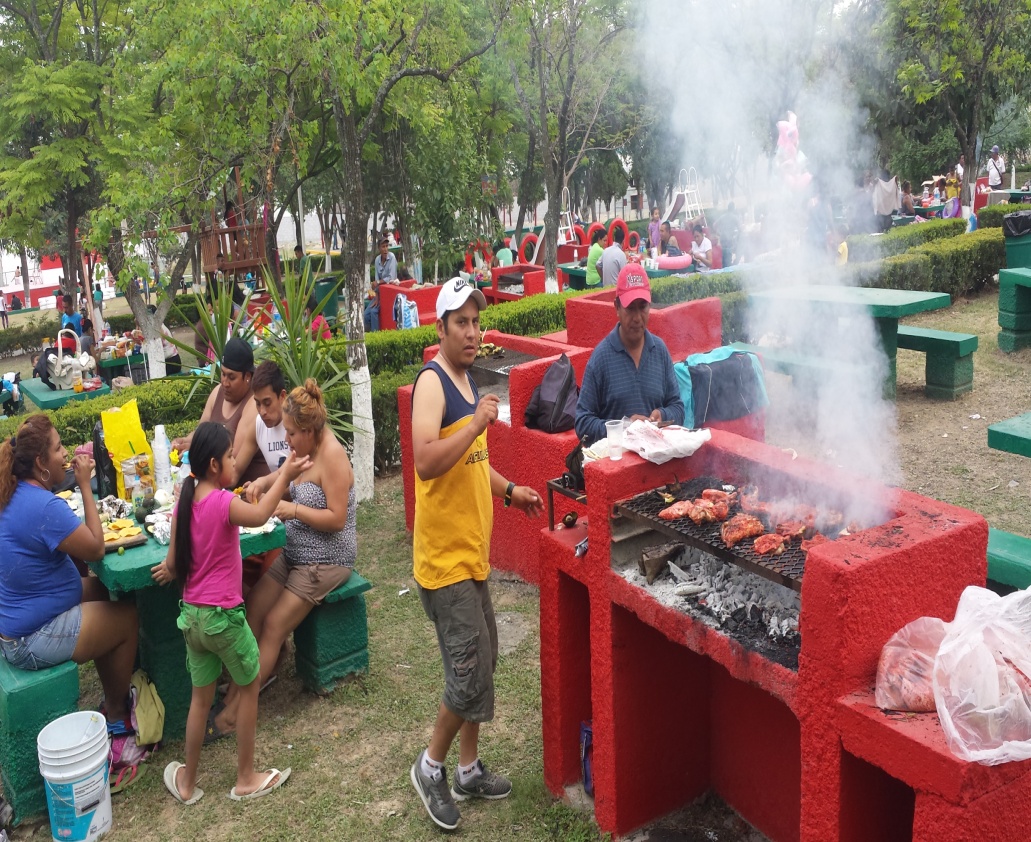 Cuadrangular de Softbol Femenil
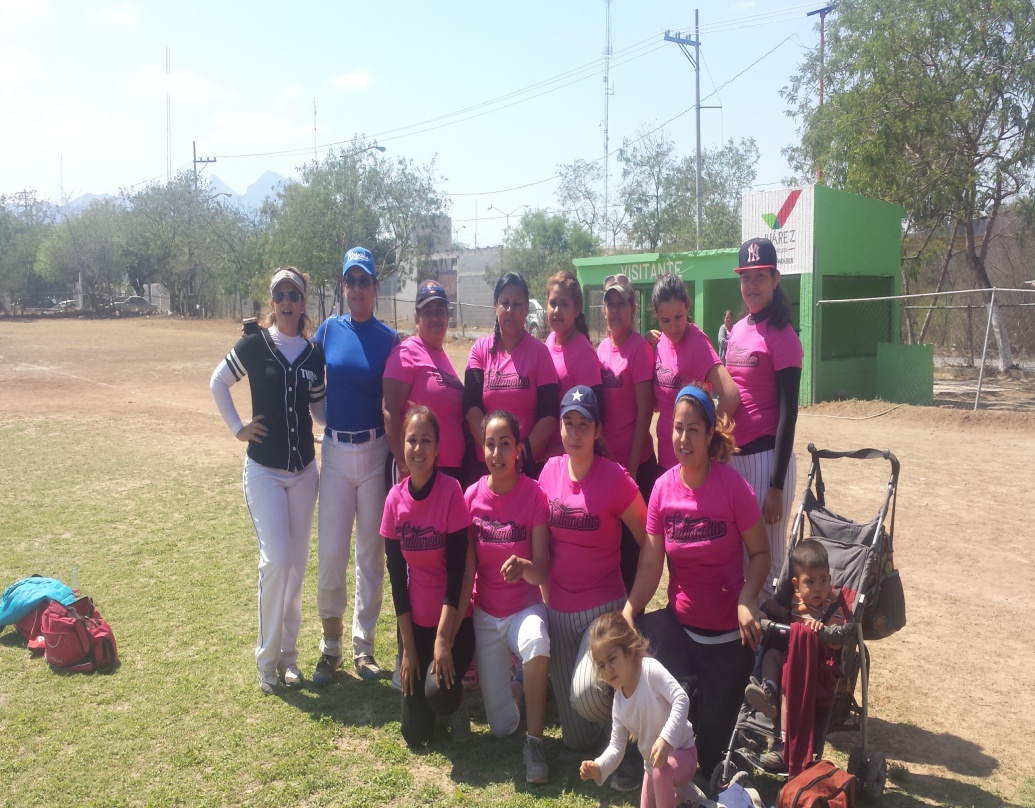 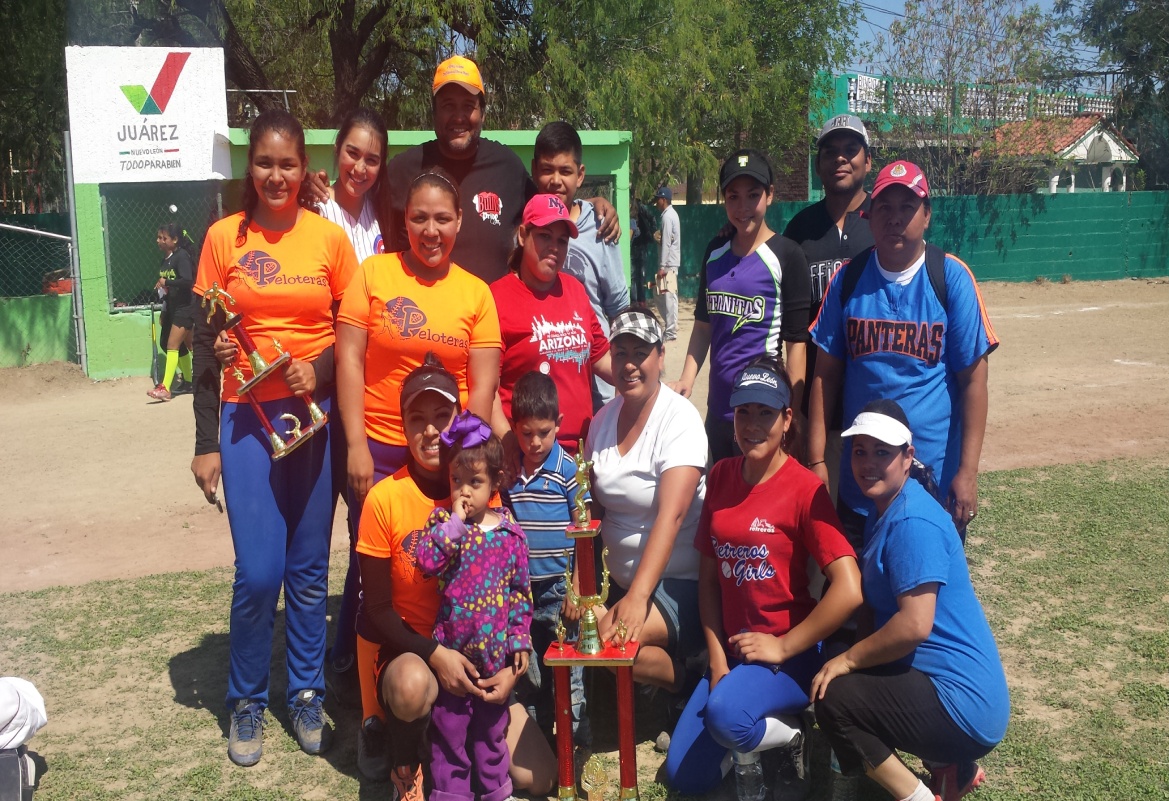 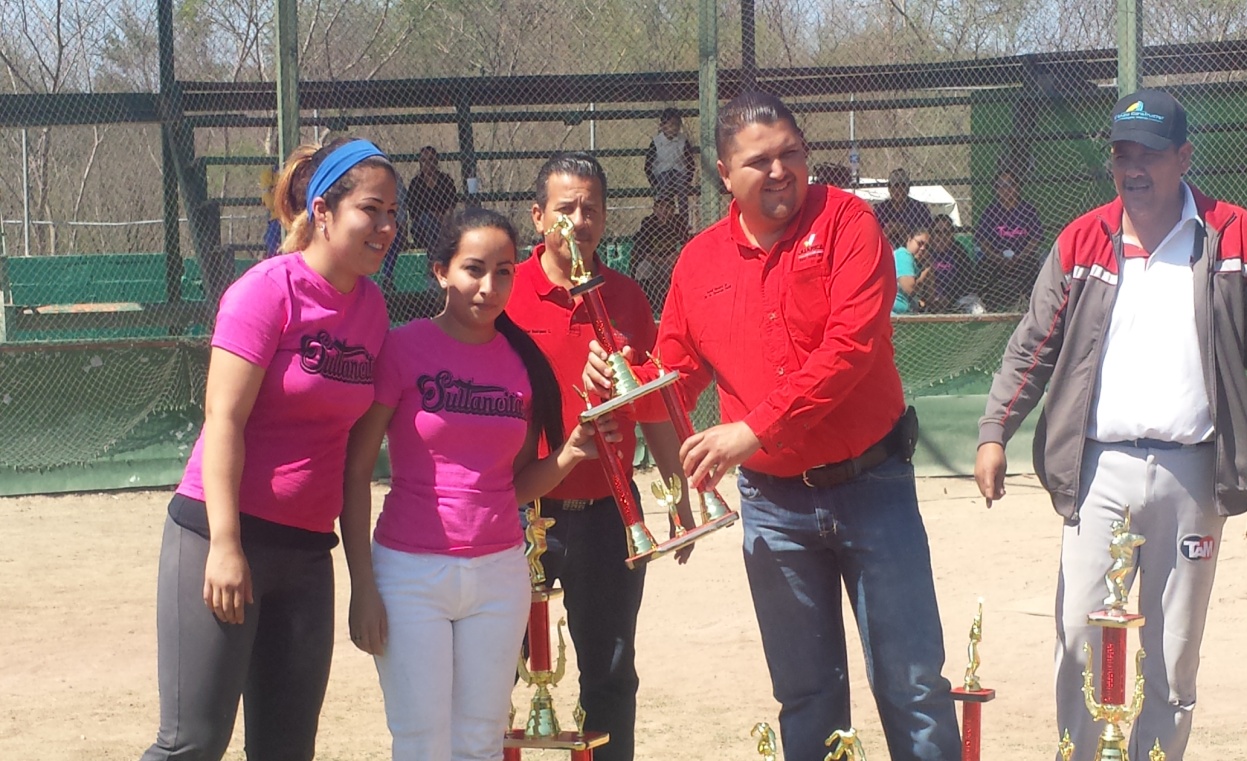 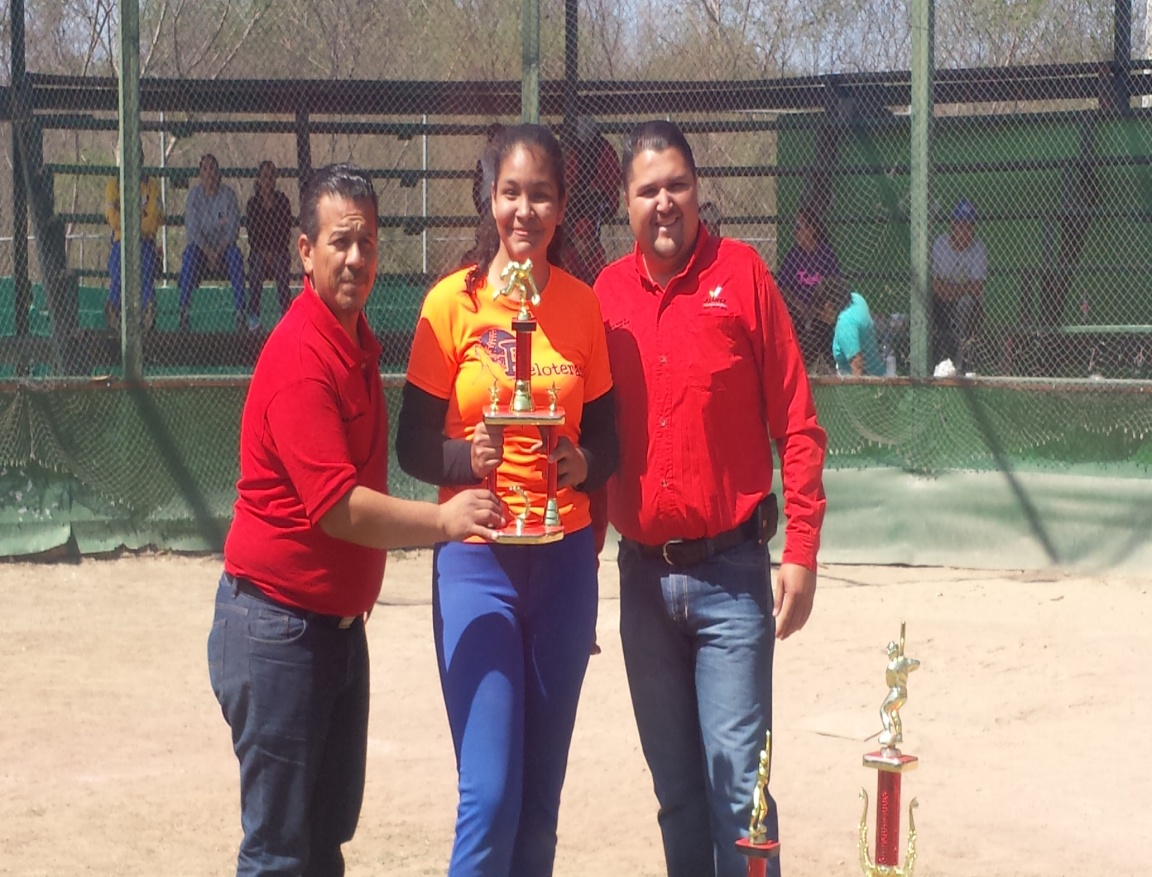 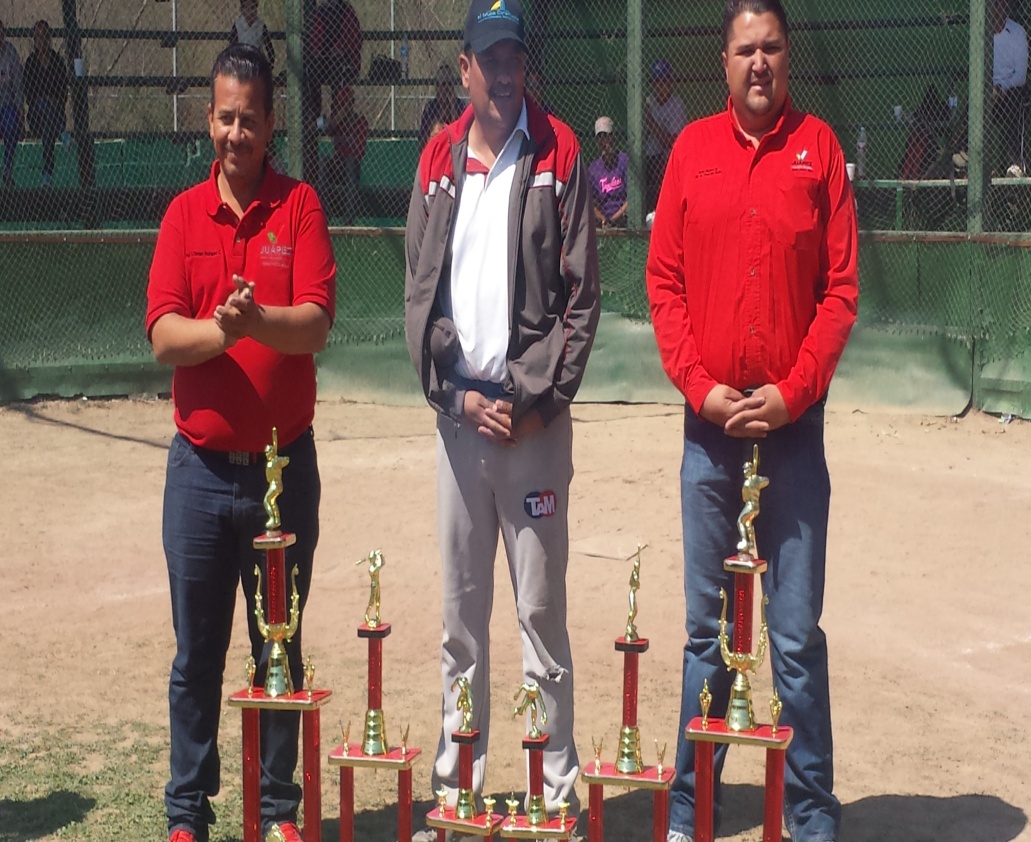 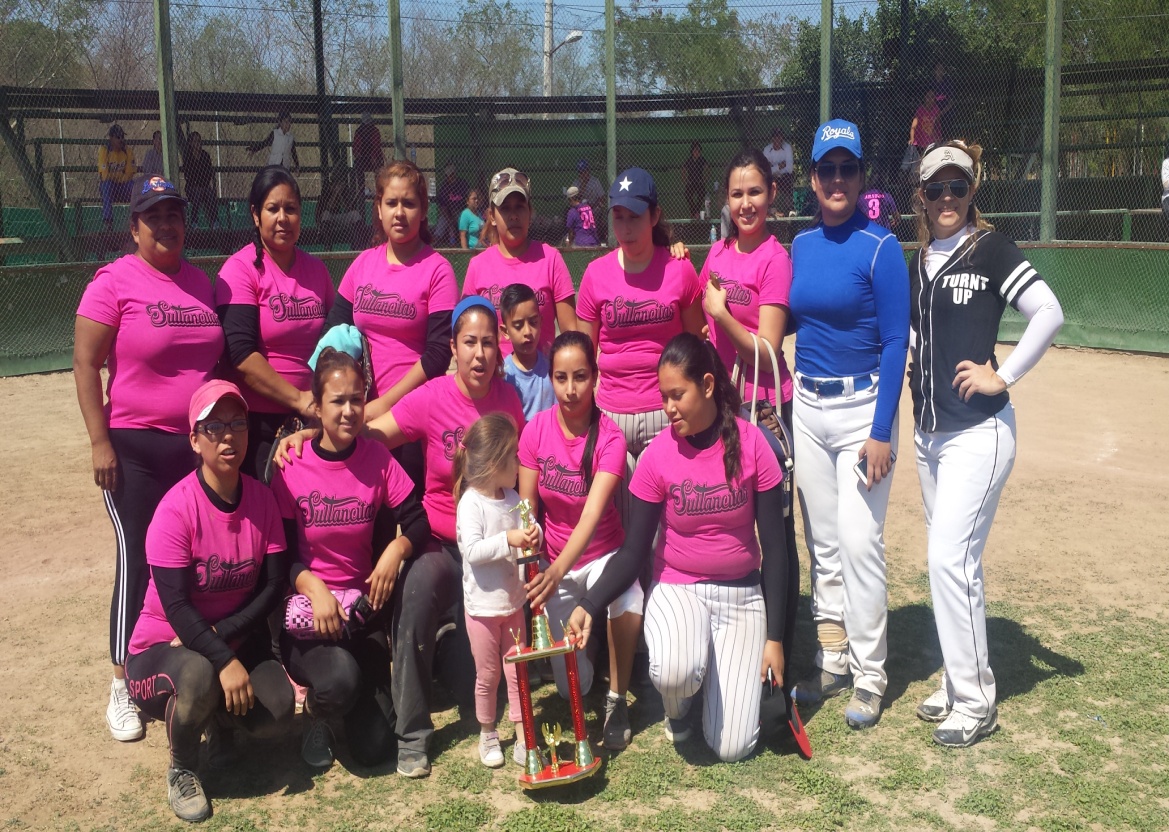 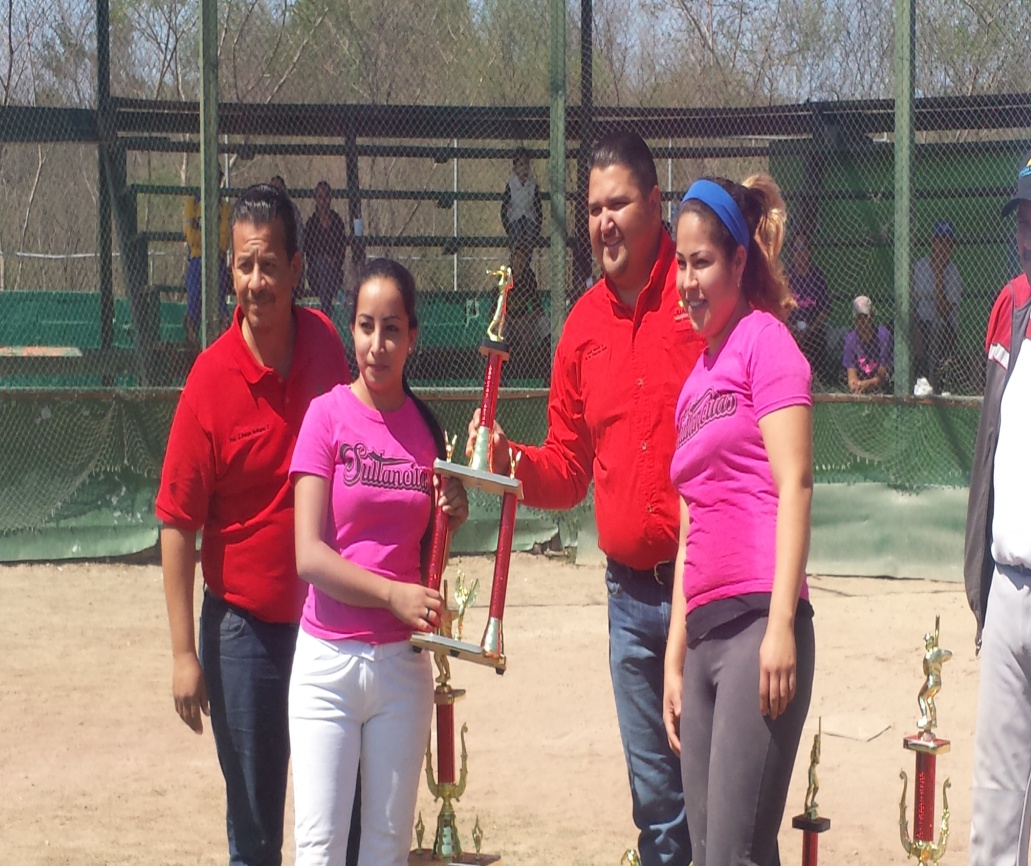 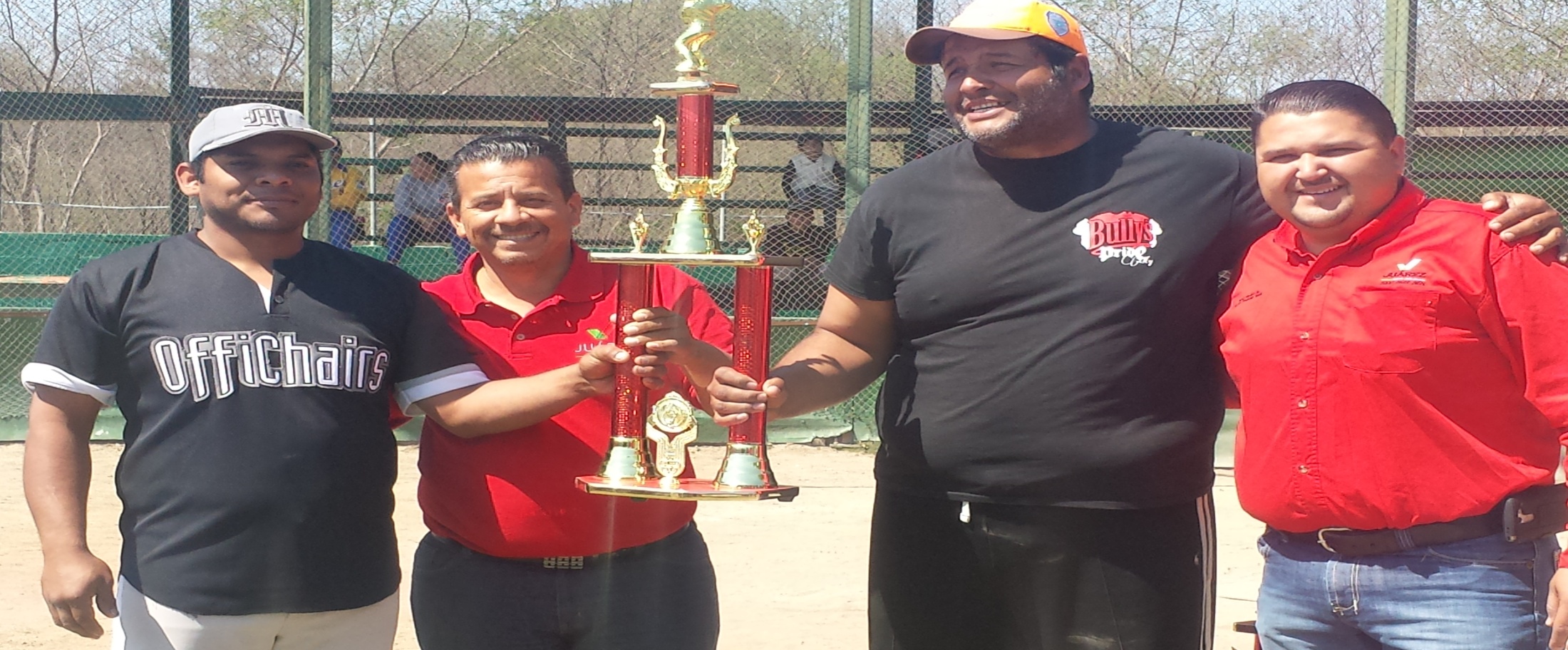 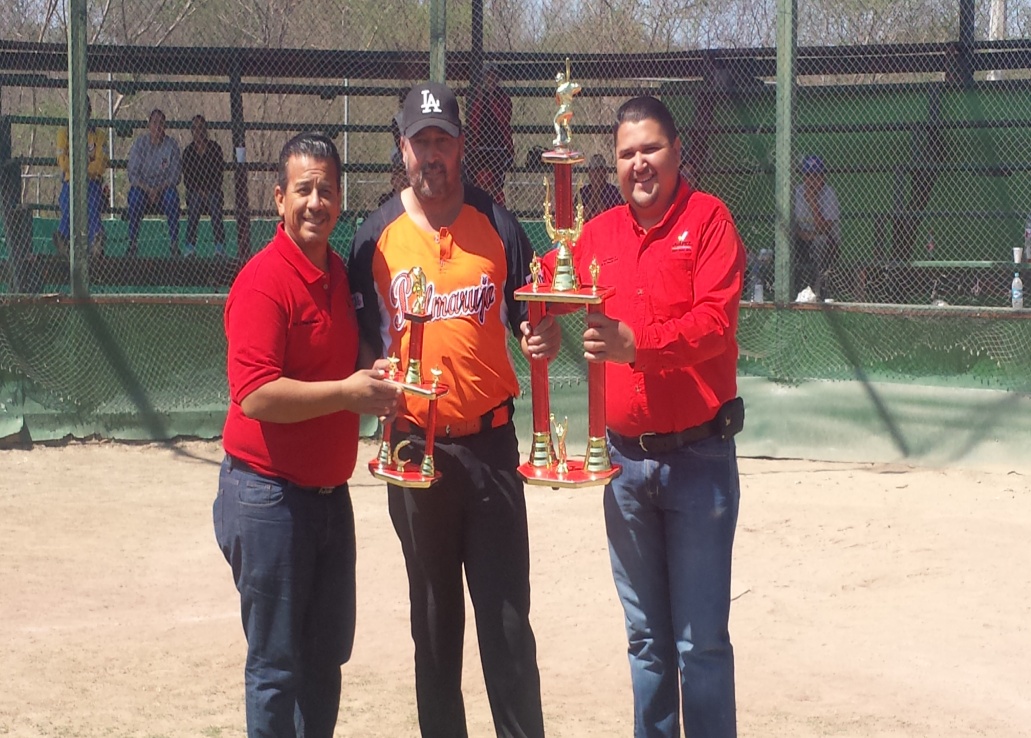 Torneo de Voleibol
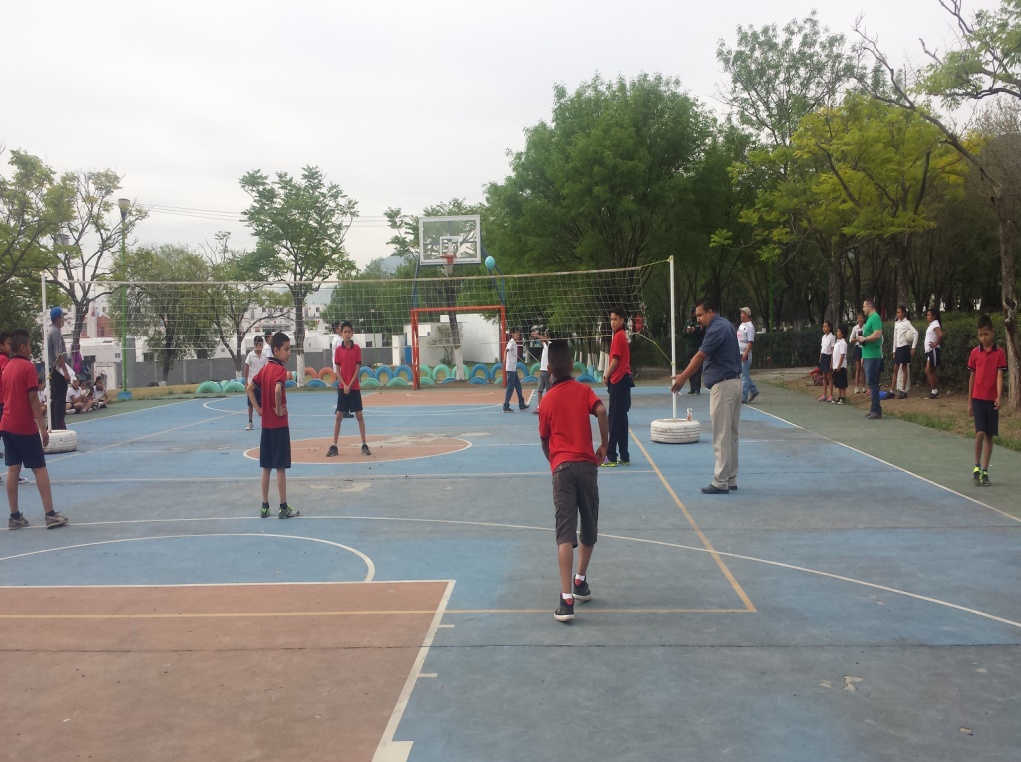 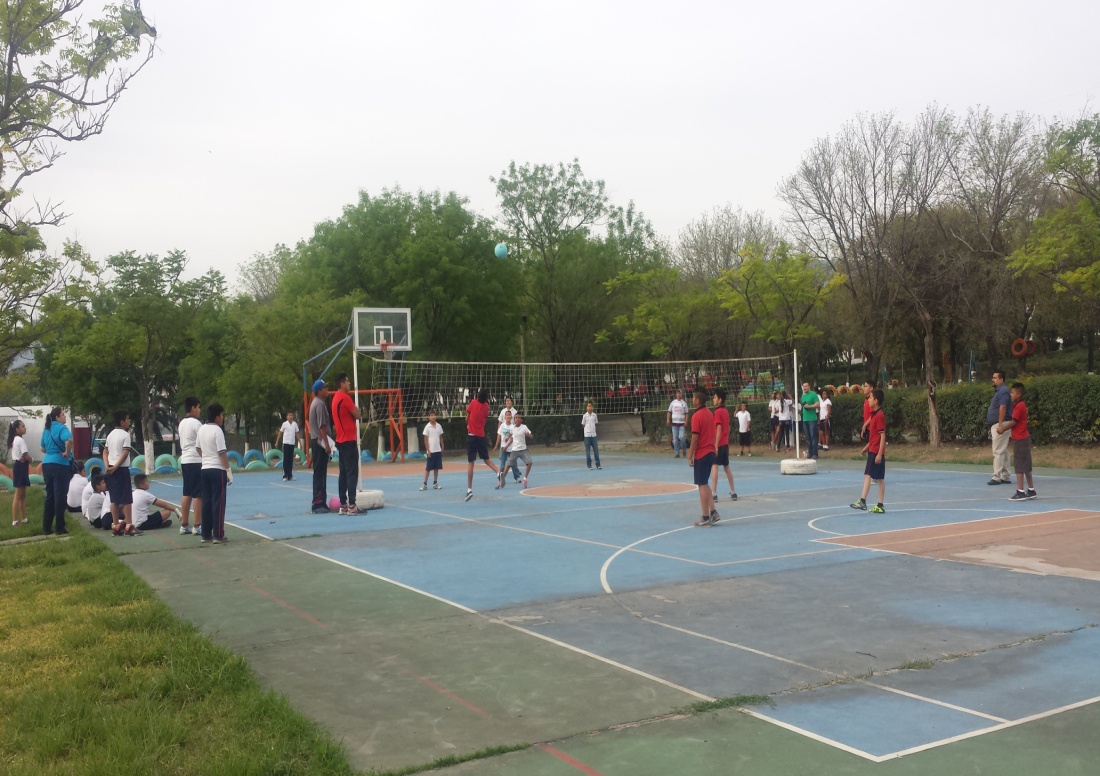 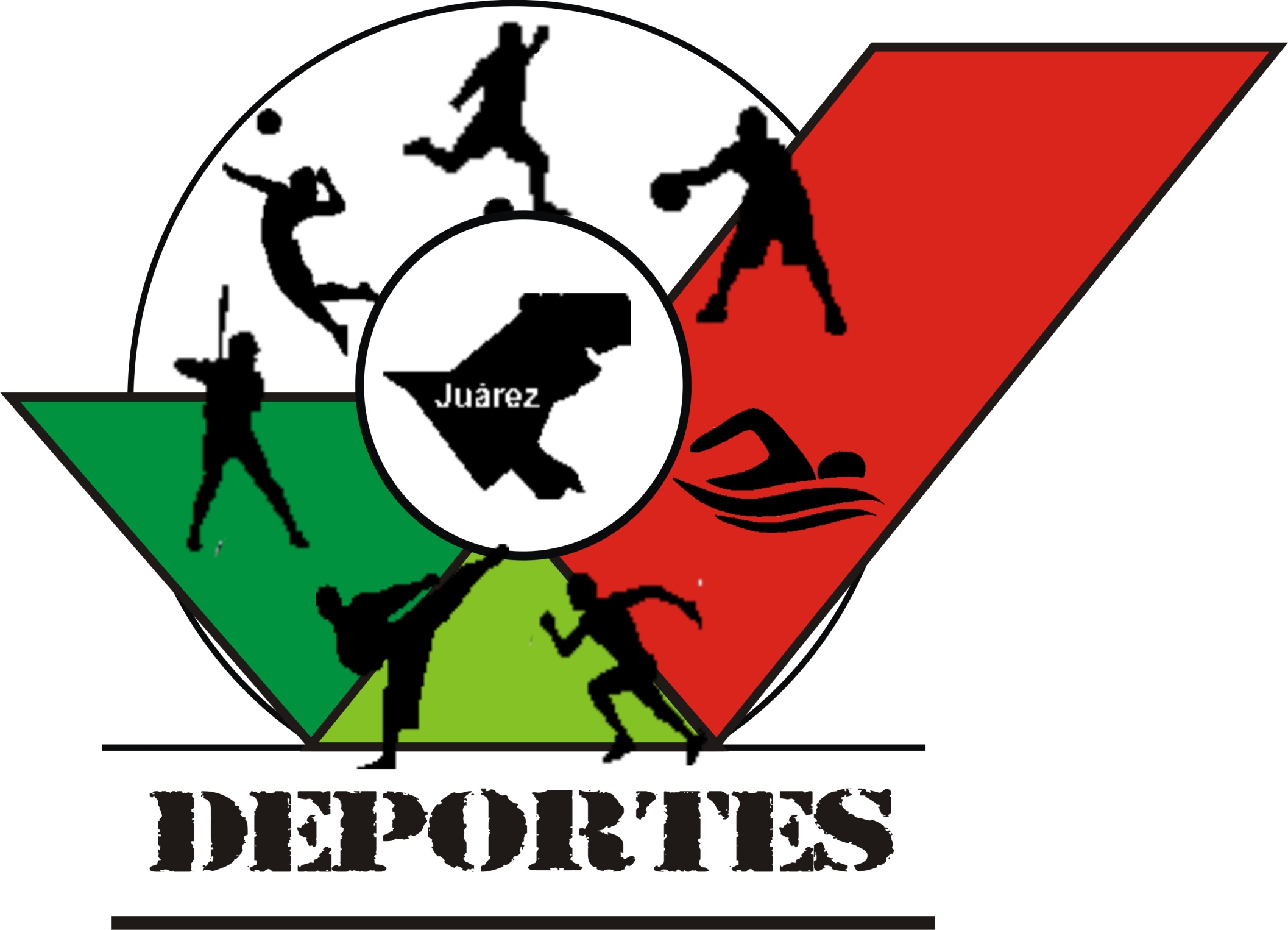 Apoyo a la Zona 120 de la 
Secretaria de la Educacion
Región # 8
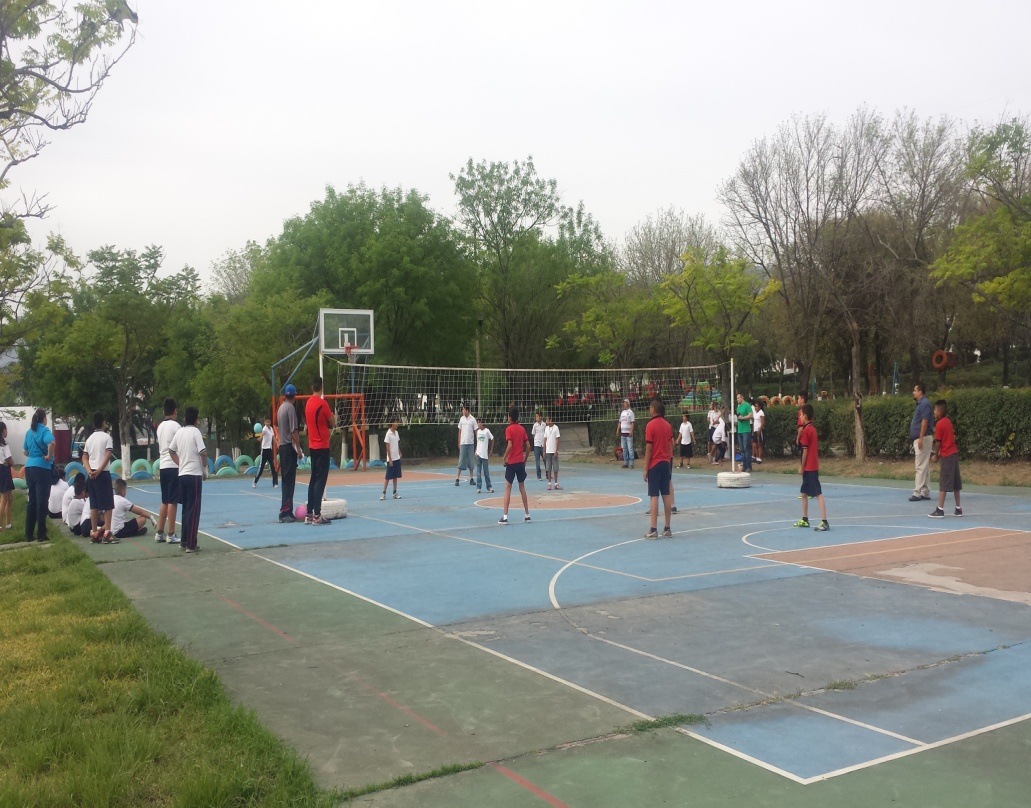 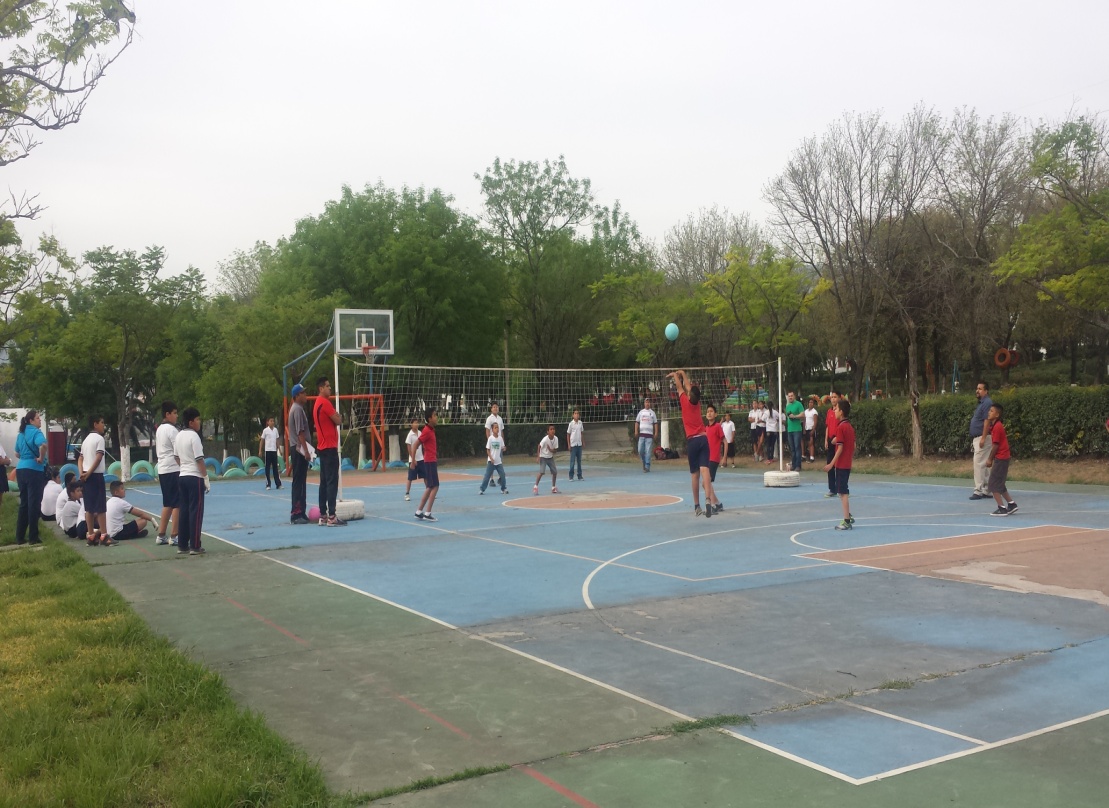 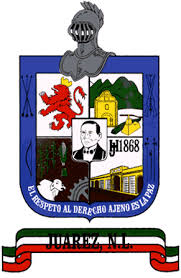 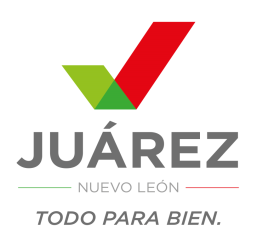 PRESIDENCIA MUNICIPAL
 JUÁREZ, N. L. 
DIRECCIÓN DE CULTURA
INFORME DE ACTIVIDADES DE LA DIRECCIÓN DE CULTURA MUNICIPIO DE JUÁREZ NUEVO LEÓN
MES DE
 MARZO 2016

DIRECTOR
PROFR. JOSE JESUS LIMON RODRIGUEZ
MARZO
DOMINGOS FAMILIARES  (FRECUENCIA SEMANAL )
MIERCOLES DE MUSEO (FRECUENCIA SEMENAL)
EVENTO MARZO 13 DIA DEL PATRIMONIO CULTURAL NUEVO LEON (DANZA,PINTURA,GASTRONOMIA,CINE Y MUSICA)